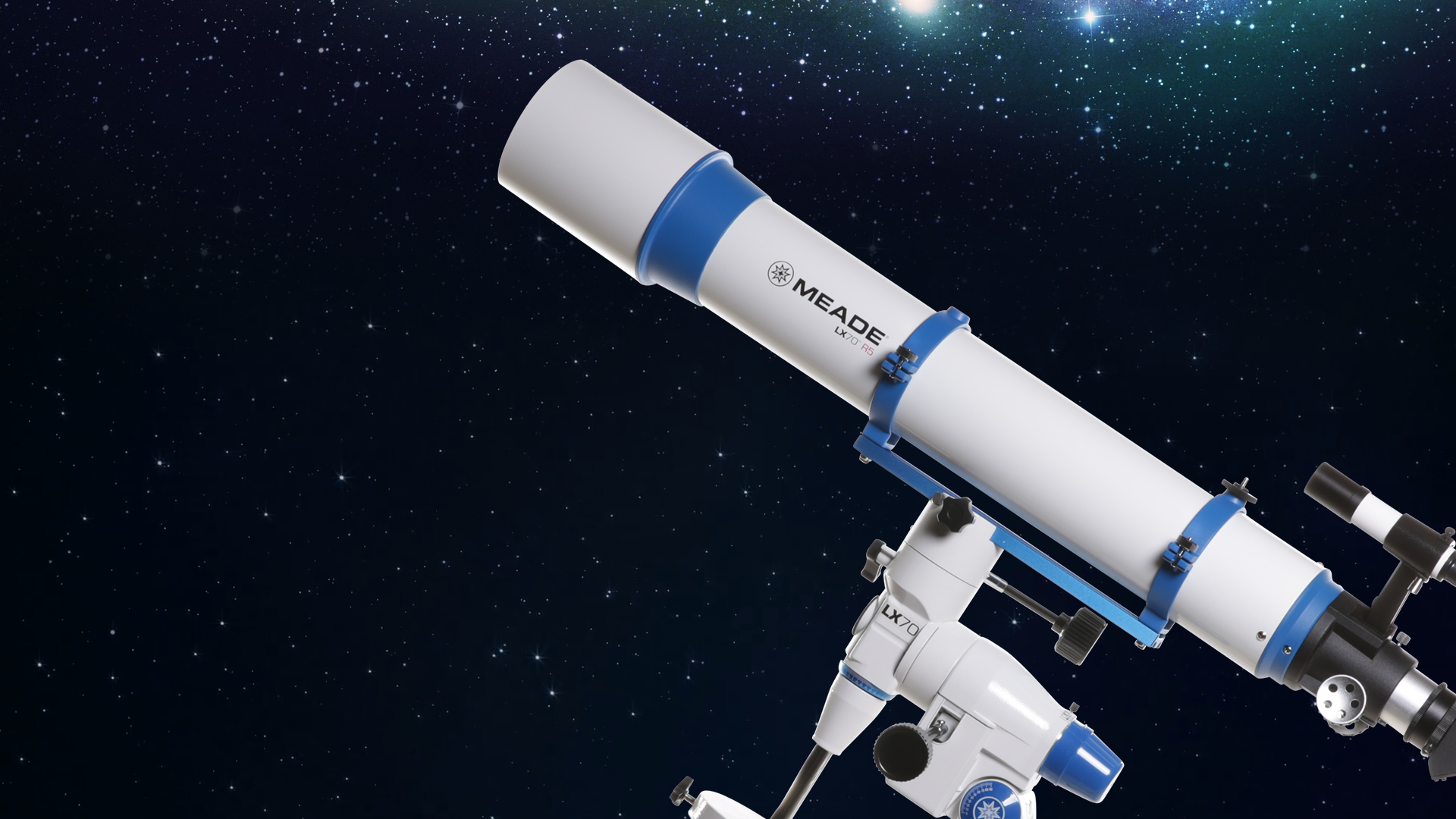 СУЧАСНІ НАЗЕМНІ Й КОСМІЧНІ ТЕЛЕСКОПИ. АСТРОНОМІЧНІ ОБСЕРВАТОРІЇ. ЗАСТОСУВАННЯ В ТЕЛЕСКОПОБУДУВАННІ ДОСЯГНЕНЬ ТЕХНІКИ І ТЕХНОЛОГІЙ
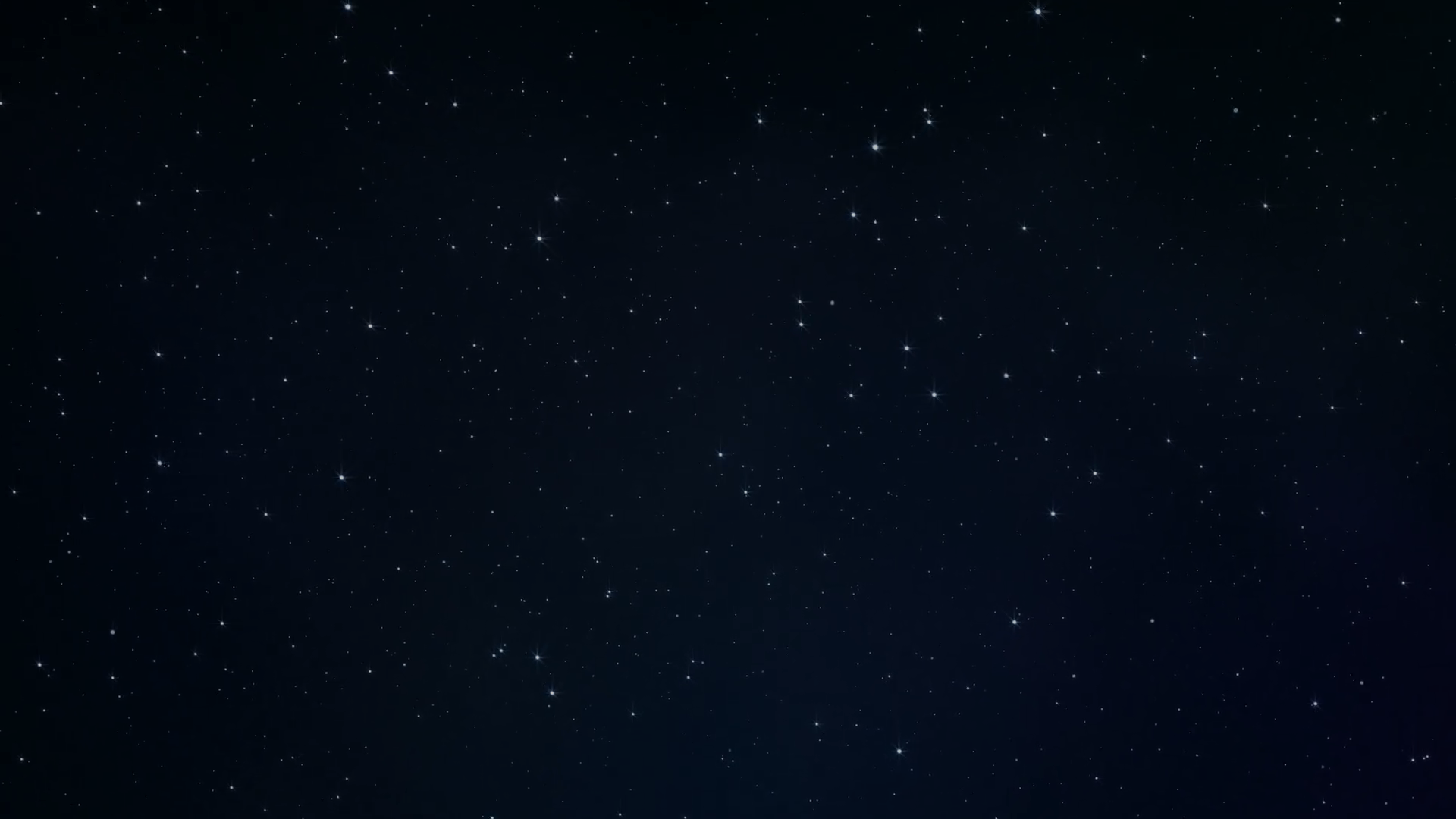 Інтелектуальна розминка
1. Навіщо роблять телескопи з дуже великими діаметрами об’єктивів?
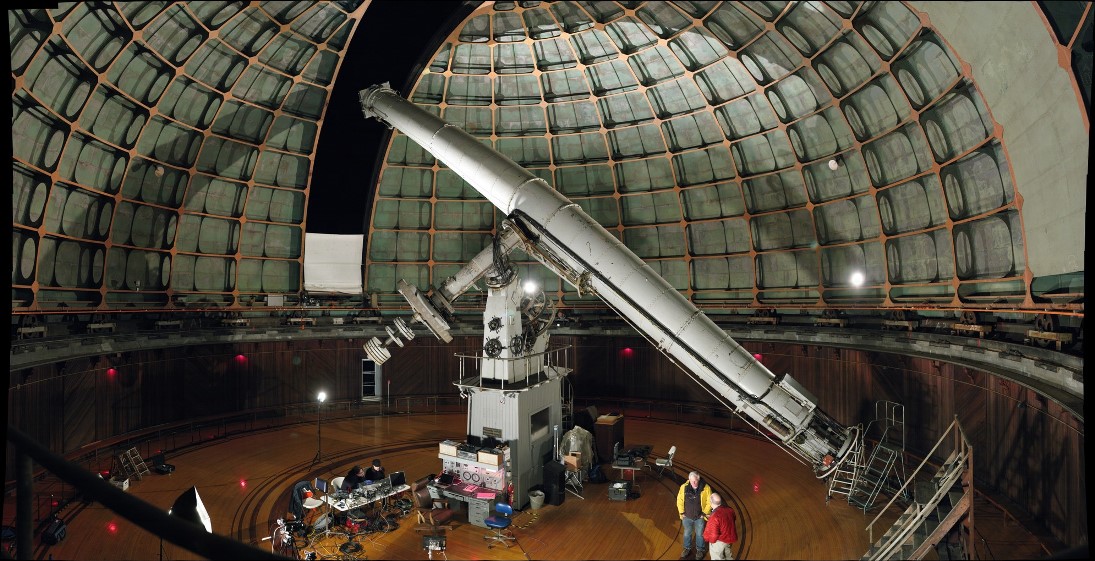 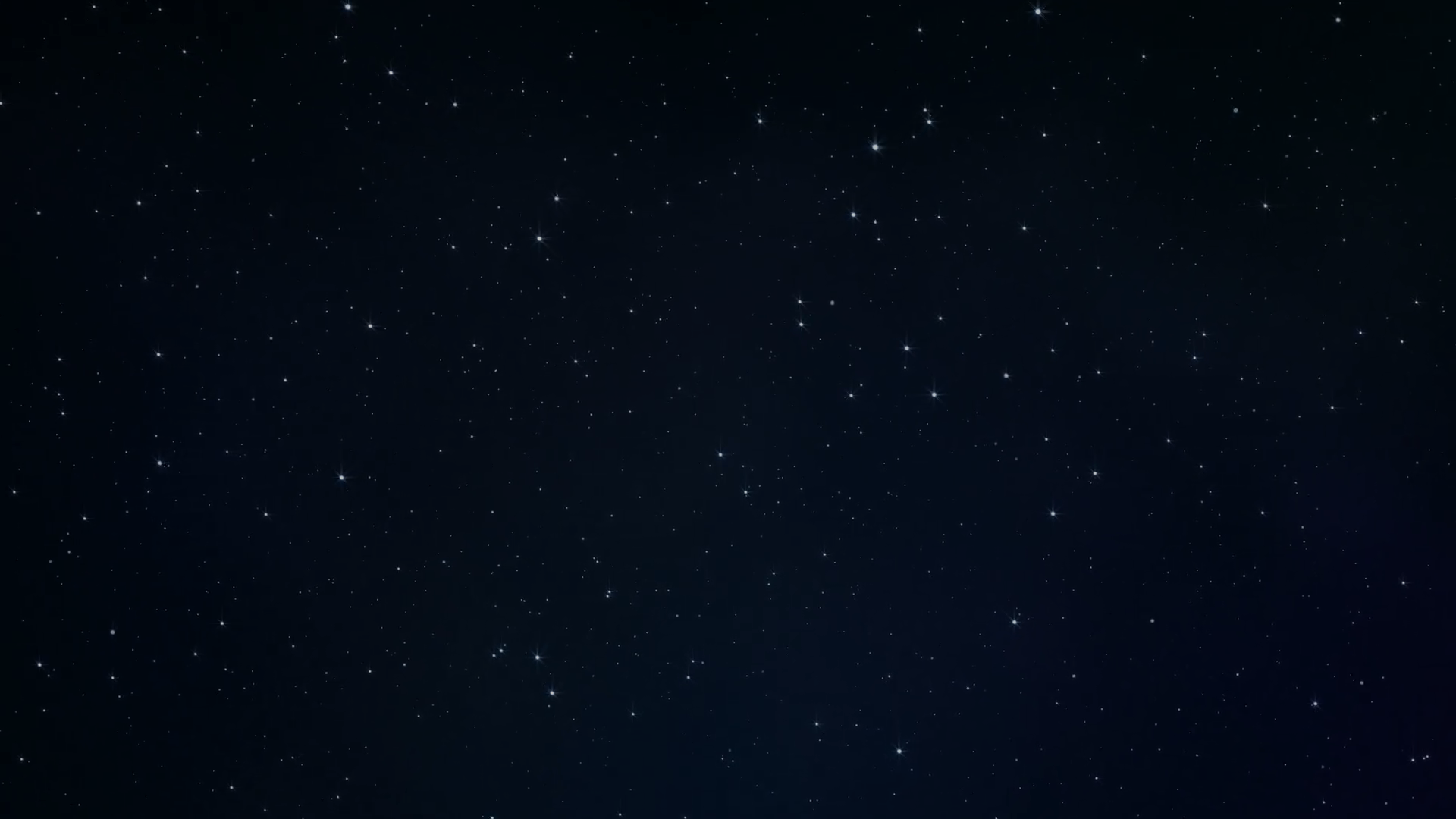 Інтелектуальна розминка
2. З якими труднощами зіткнулися астрономи?
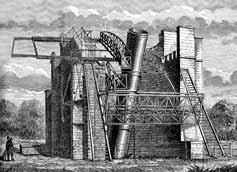 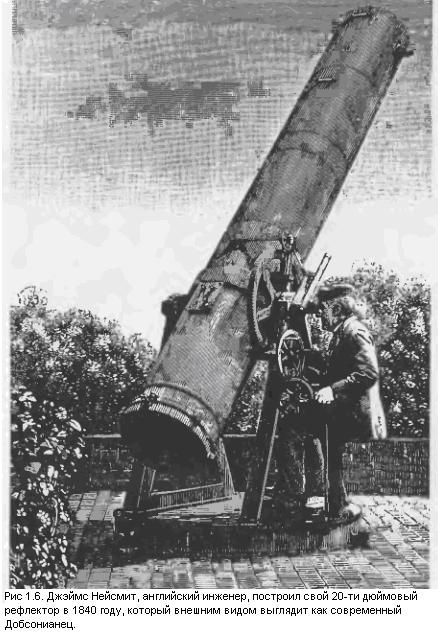 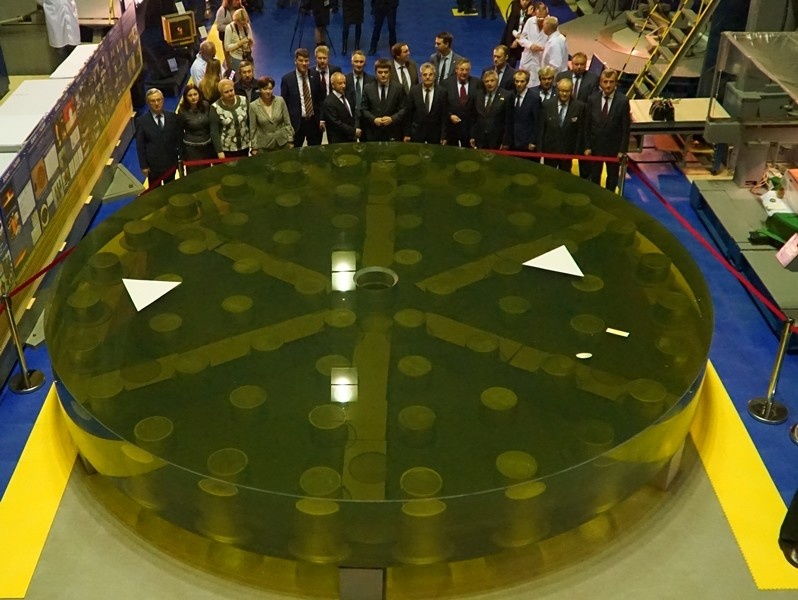 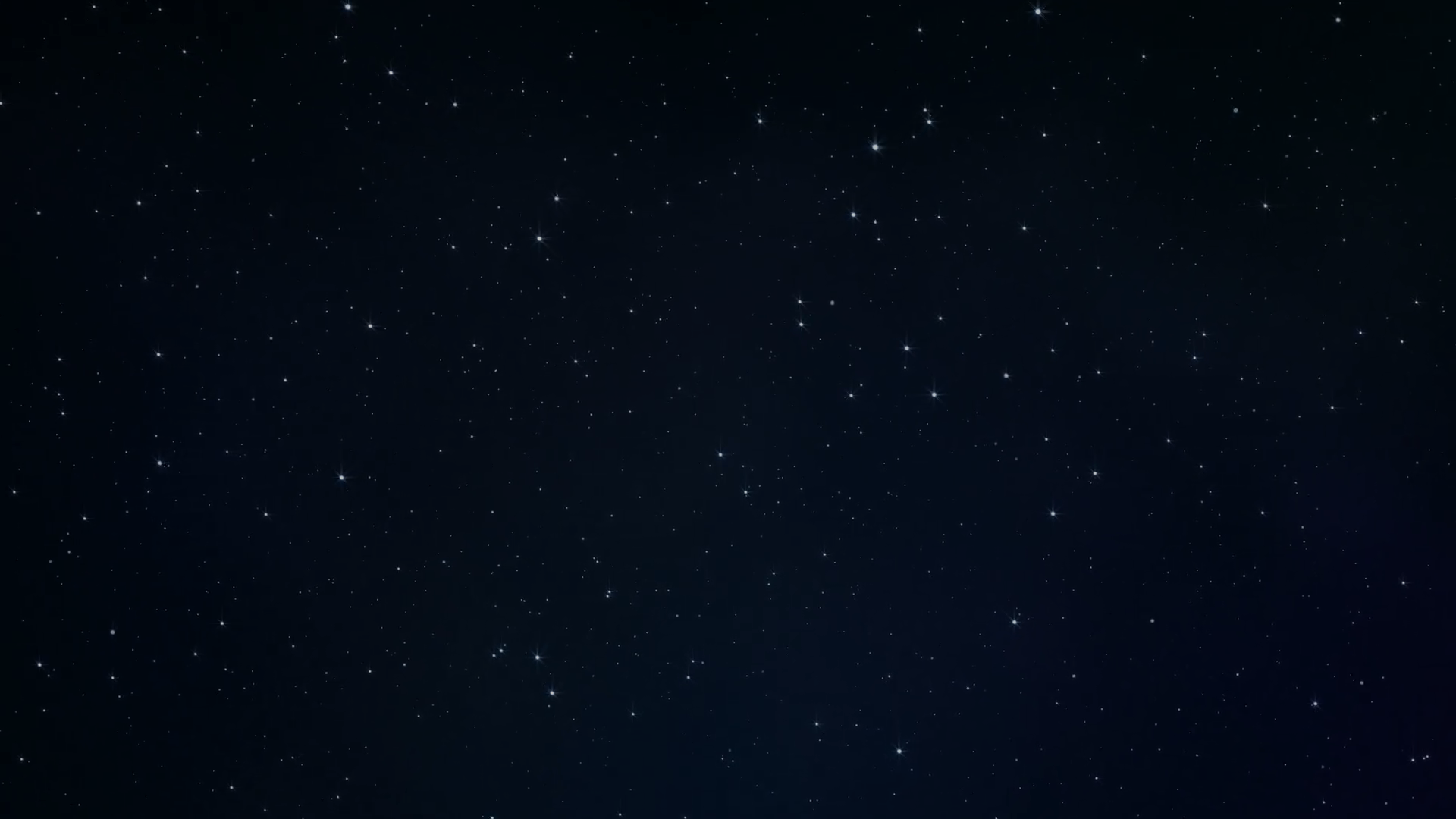 Інтелектуальна розминка
3. Як їм вдалося вирішити цю проблему?
4. Які досягнення науки, техніки та новітні технології допомогли побудувати використовувати сучасні космічні та наземні телескопи?
5. Де вони розміщуються і яке місце в цьому займала і займає Україна?
Сучасні технології в телескопобудуванні
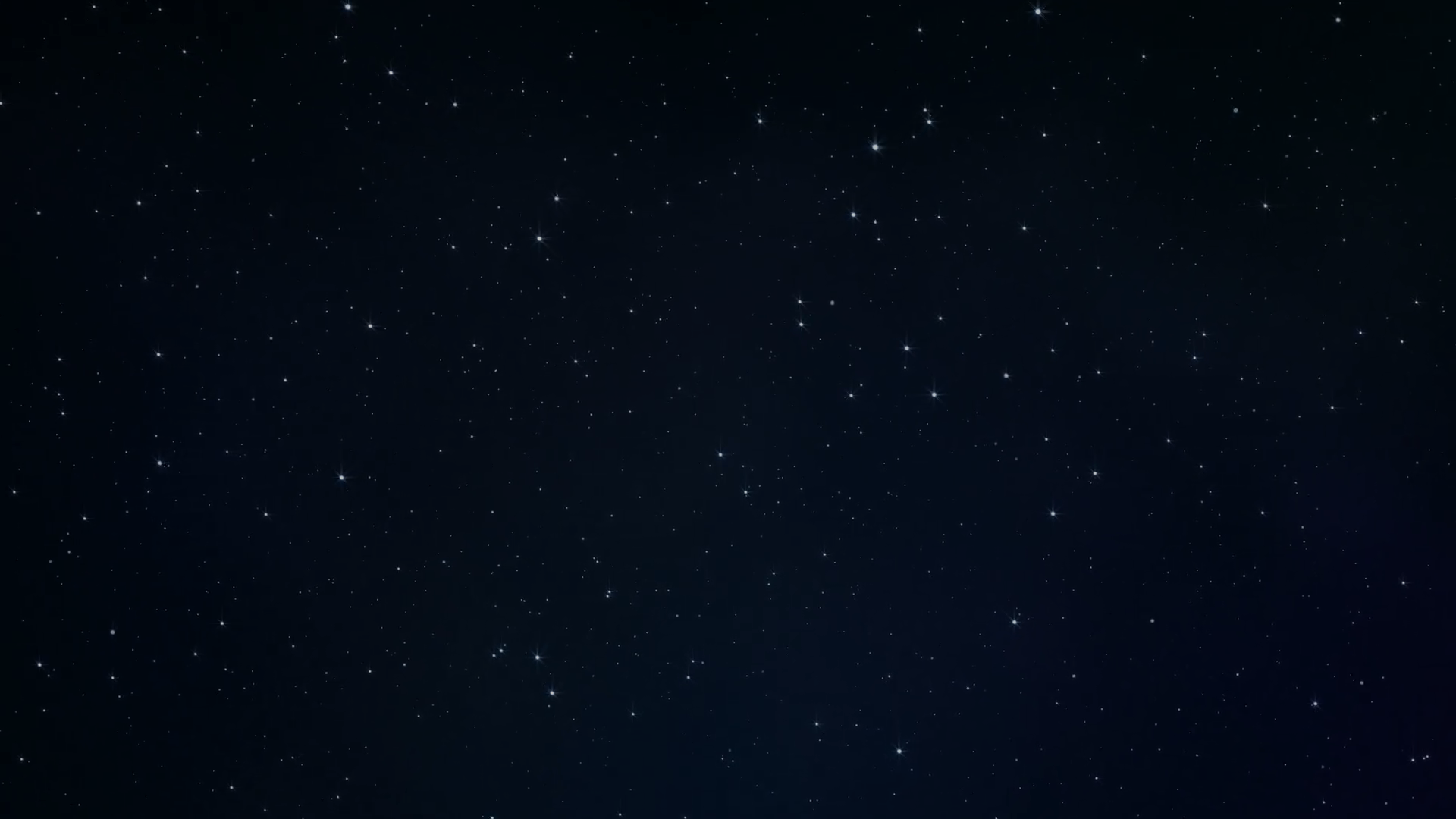 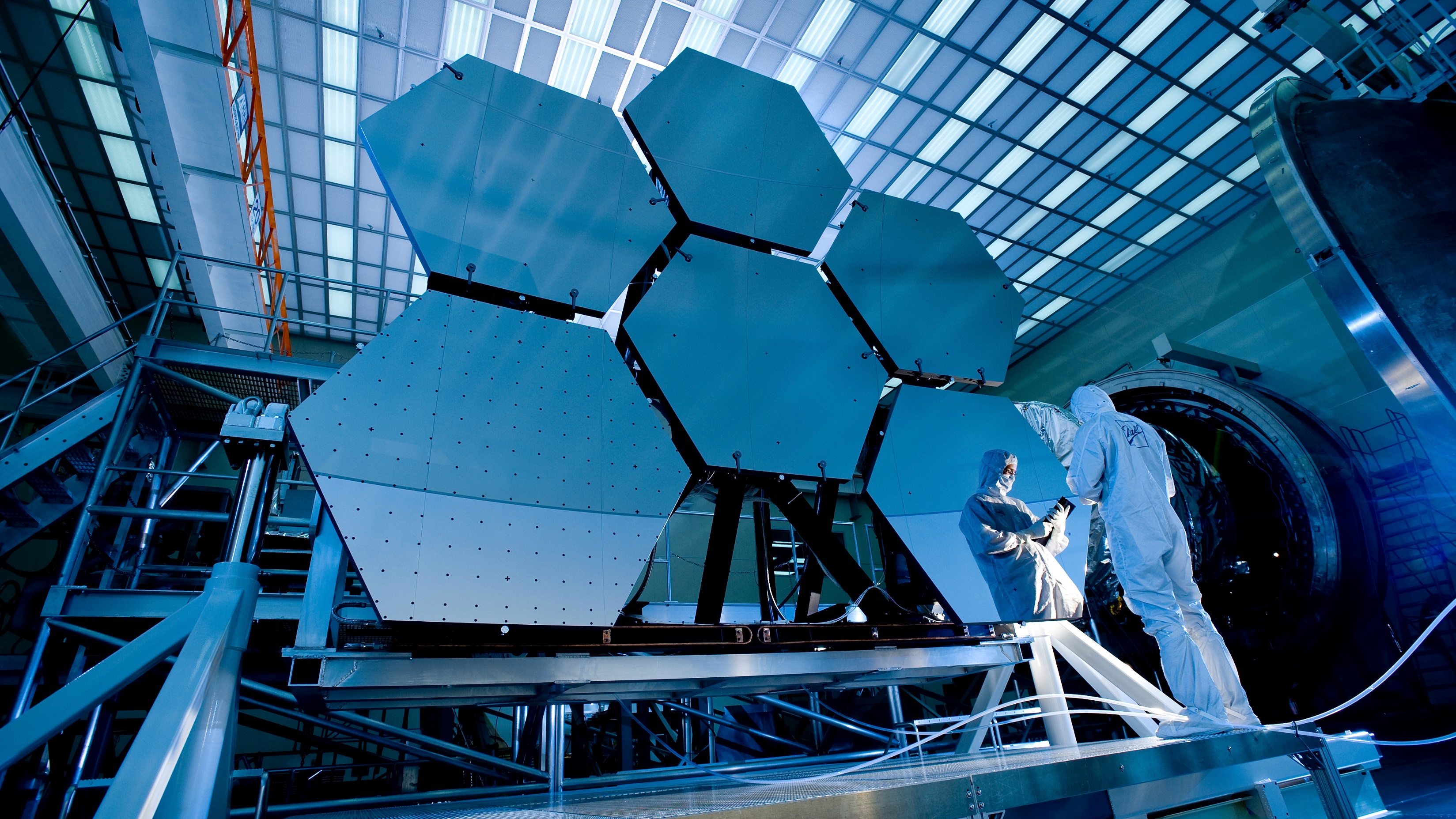 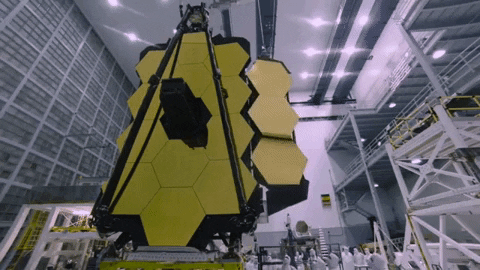 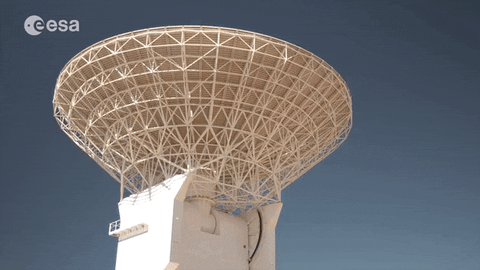 Комп’ютерне управління формою
Тонкі, легкі та сегментовані дзеркала
Адаптивне дзеркало (антена)
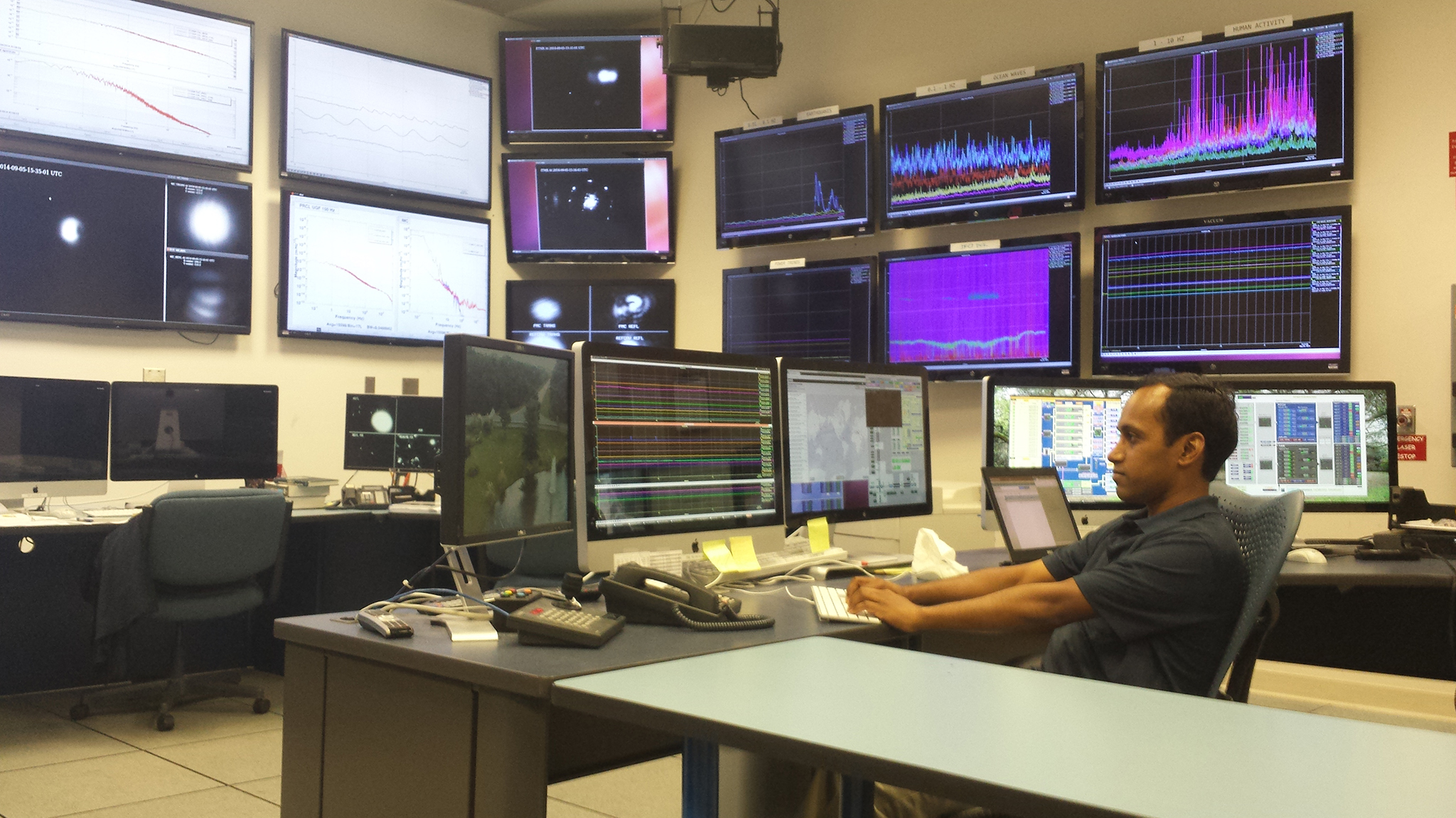 Сучасні технології в телескопобудуванні
Всі великі телескопи керуються комп’ютерами з контрольної кімнати (на відстані 1000 км)
Повністю автоматизовані, здійснюють спостереження без постійного нагляду
Штучний інтелект – пошук екзопланет
Центр керування  LIGO
Сучасні технології в телескопобудуванні
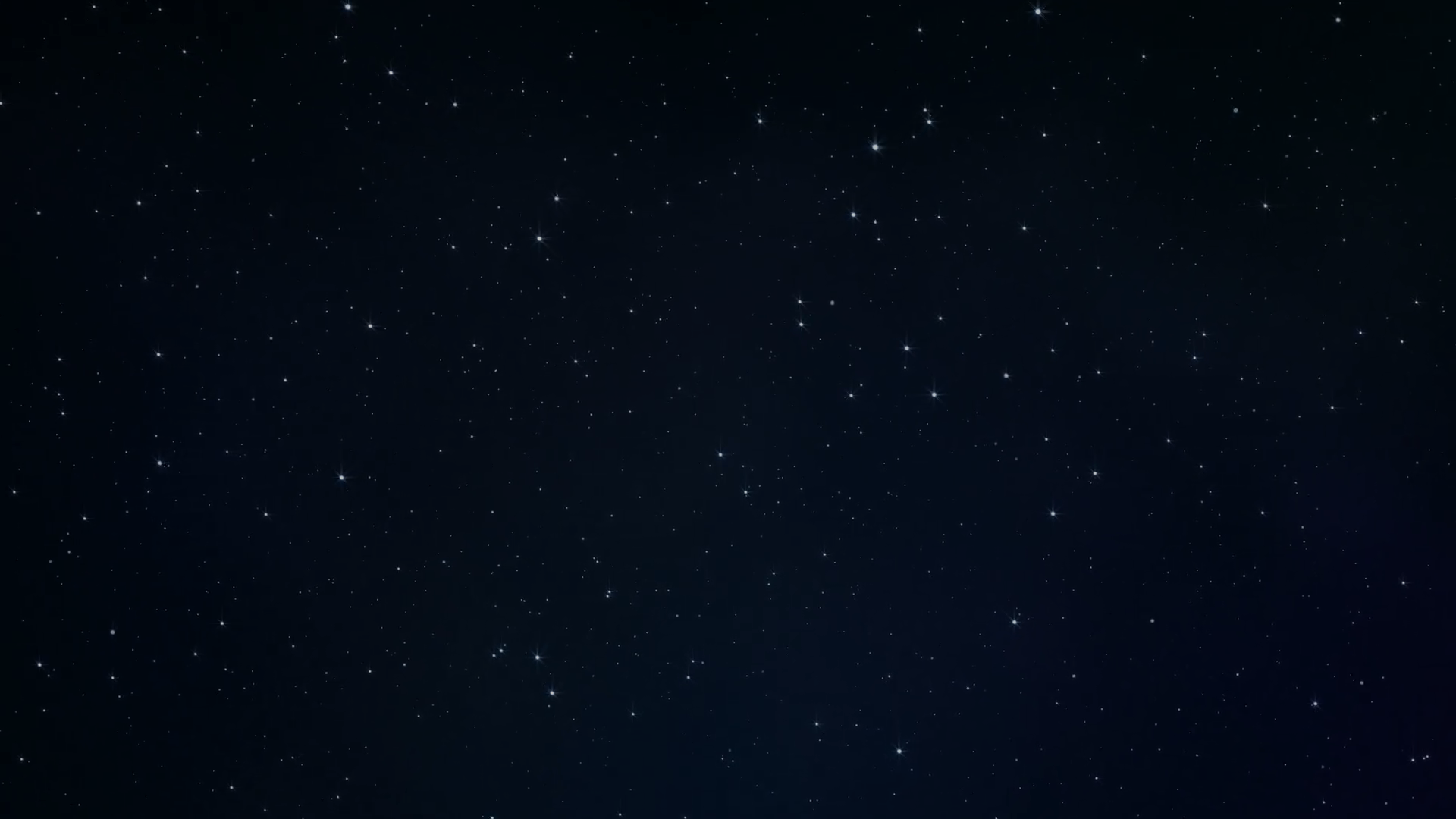 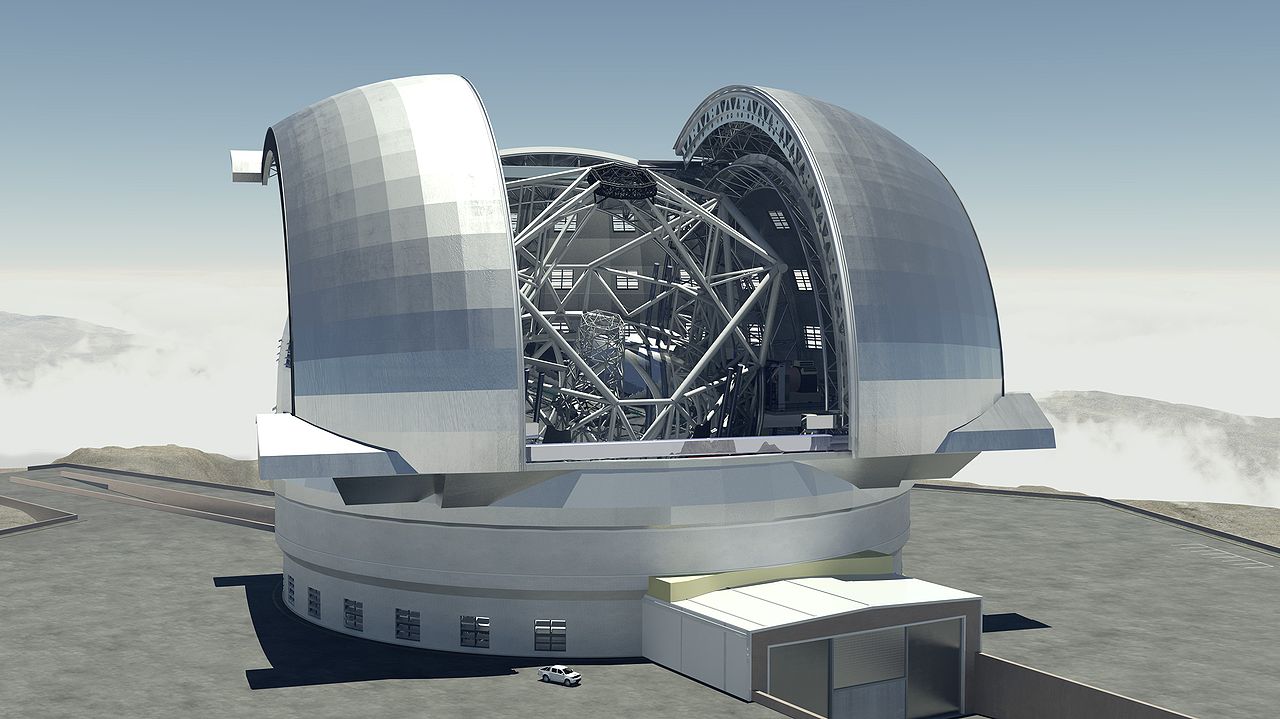 Високошвидкісні комп’ютери дозволили будувати нові гігантські телескопи з унікальним дизайном
Проєкт: Європейський надзвичайно великий телескоп(E-ELT), 2024 рік
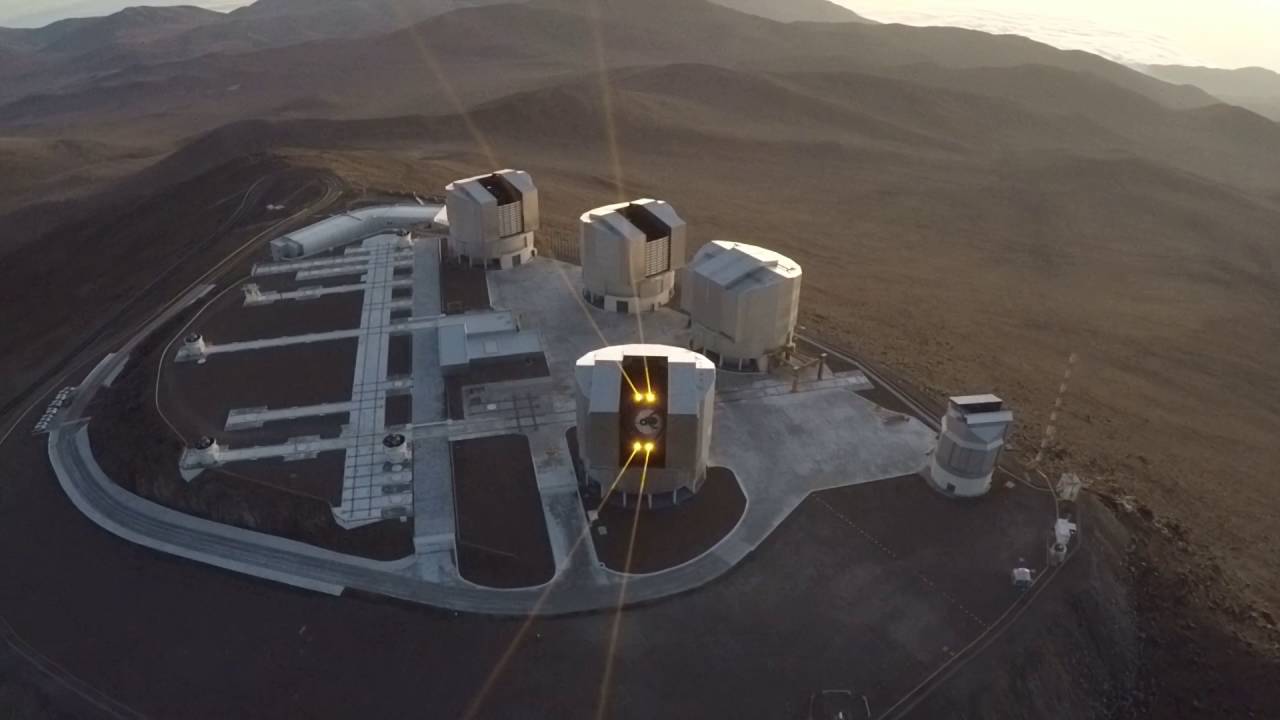 Наземні телескопи
4 телескопи і вежі із ПК, що контролюють рух дзеркал
Діаметр – 8,2 м
Товщина – 17,5 см
Кожен може працювати самостійно або як один телескоп
VERY LARGE TELESCOPE 
Північ Чилі (Анди), Європейська Південна обсерваторія
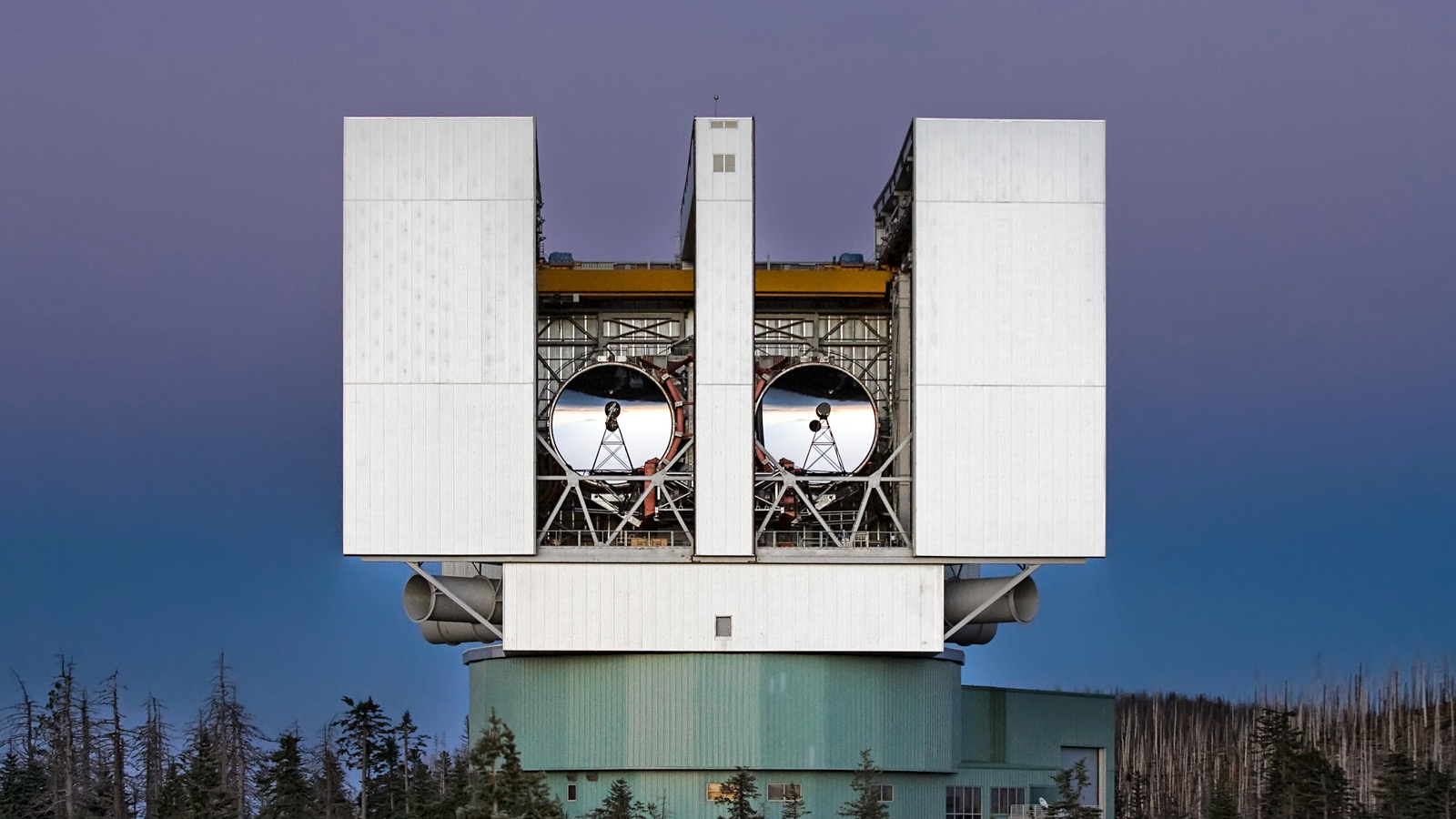 Наземні телескопи
Дзеркала на одному кріпленні
LARGE BINOCULAR TELESCOPE
штат Аризона (США), Італія та США
Діаметр – 8,4 м
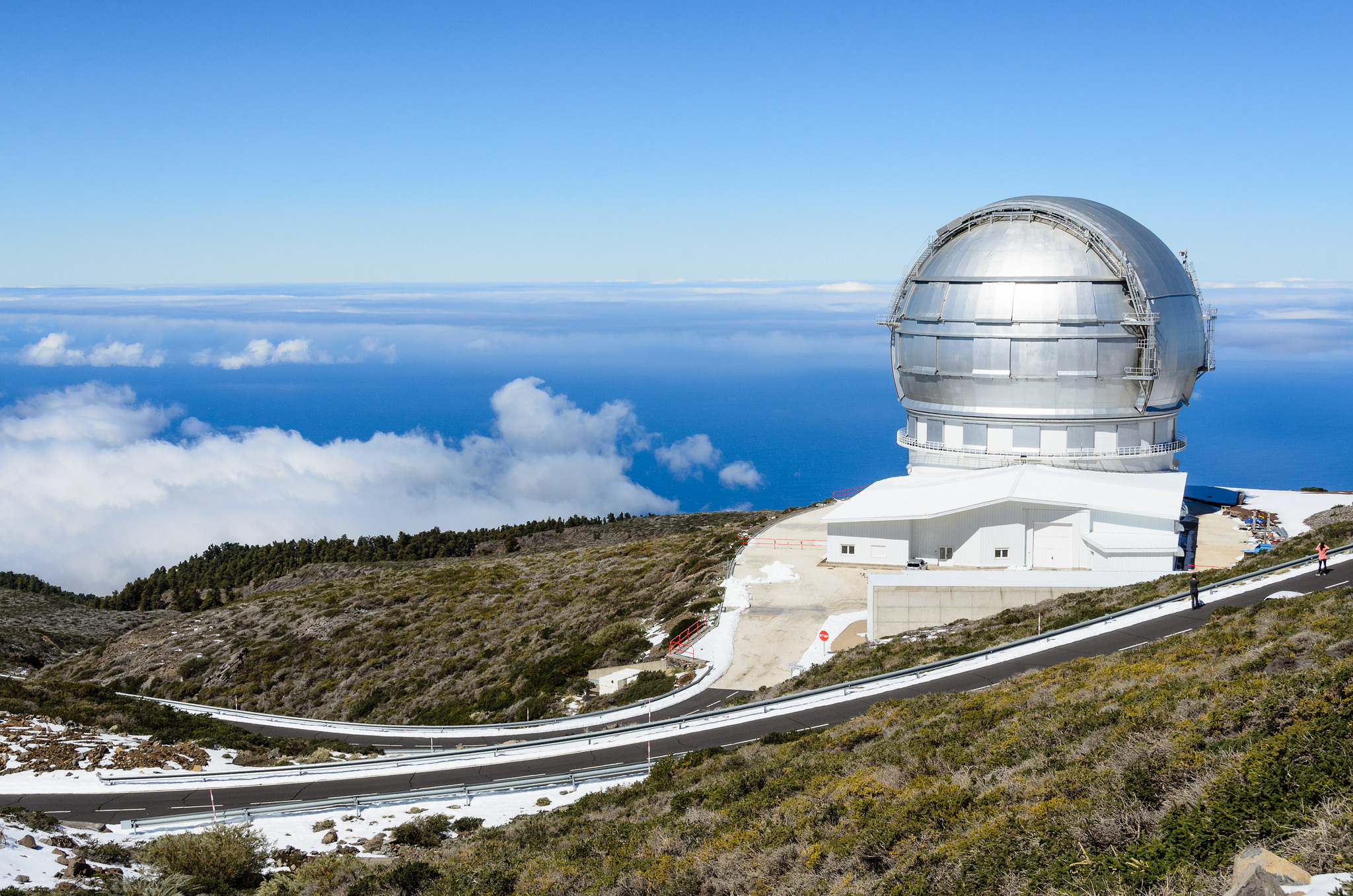 Наземні телескопи
Сегментоване дзеркало
Gran Telescopio, вулкан Пік, Канарські острови, Іспанія
Діаметр – 10,4 м
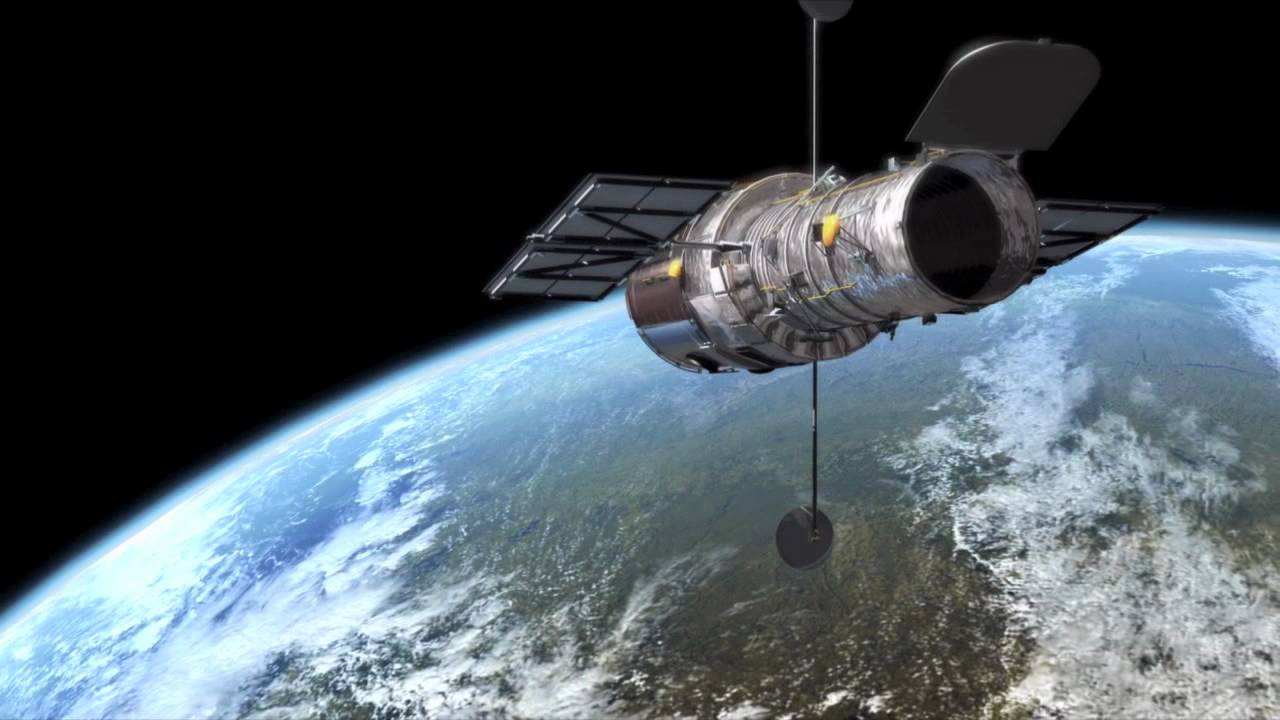 Космічна ера
Чому космічні спостереження мають перевагу перед земними?
Коли розпочалася космічна ера ?
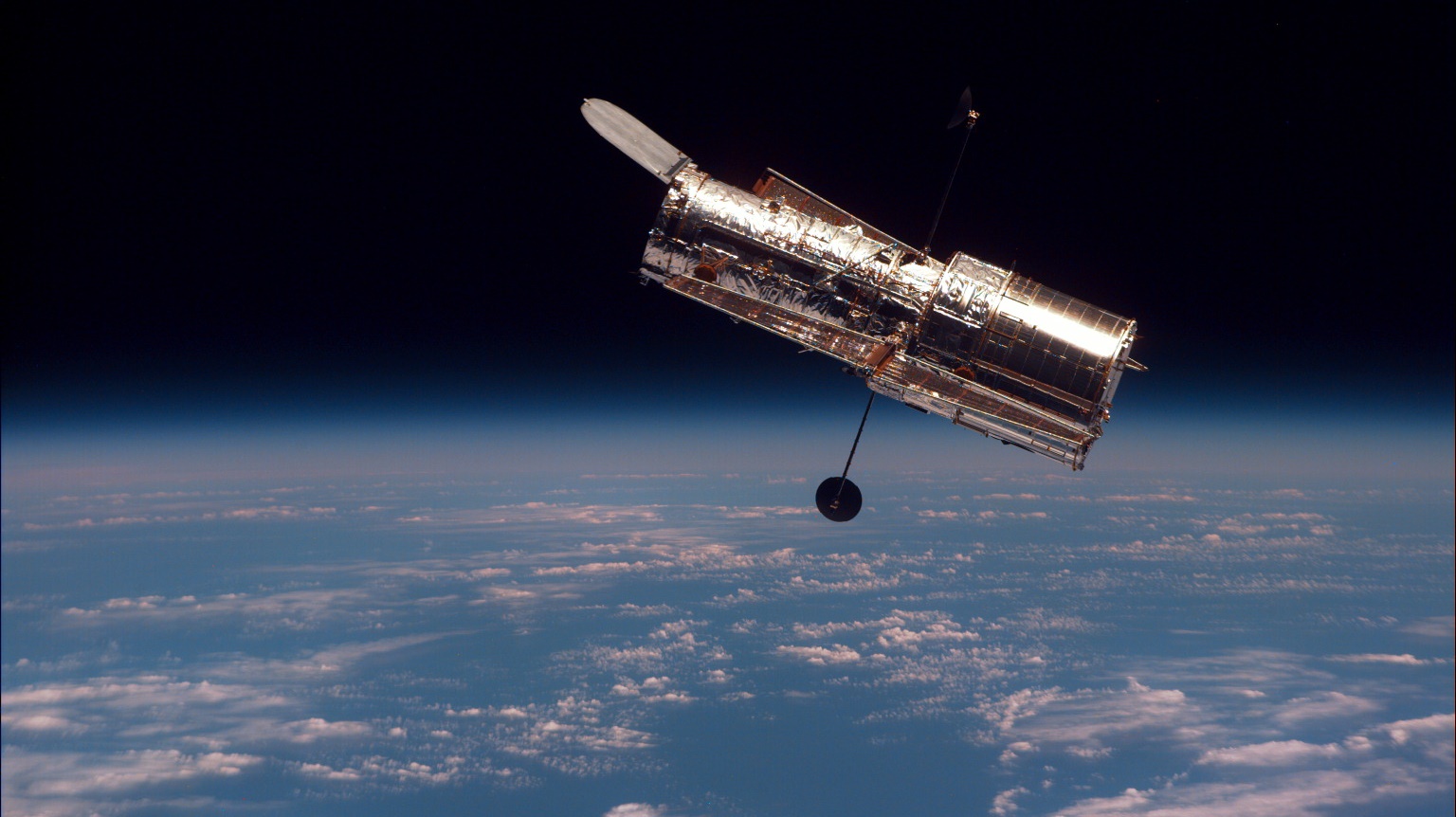 Космічні телескопи
Найбільша запущена у ХХ ст. багатоцільова орбітальна обсерваторія
ТЕЛЕСКОП «ГАББЛ»
 NASA і ЄКА (європейське космічне агенство), 1990 р.
«Великі обсерваторії»
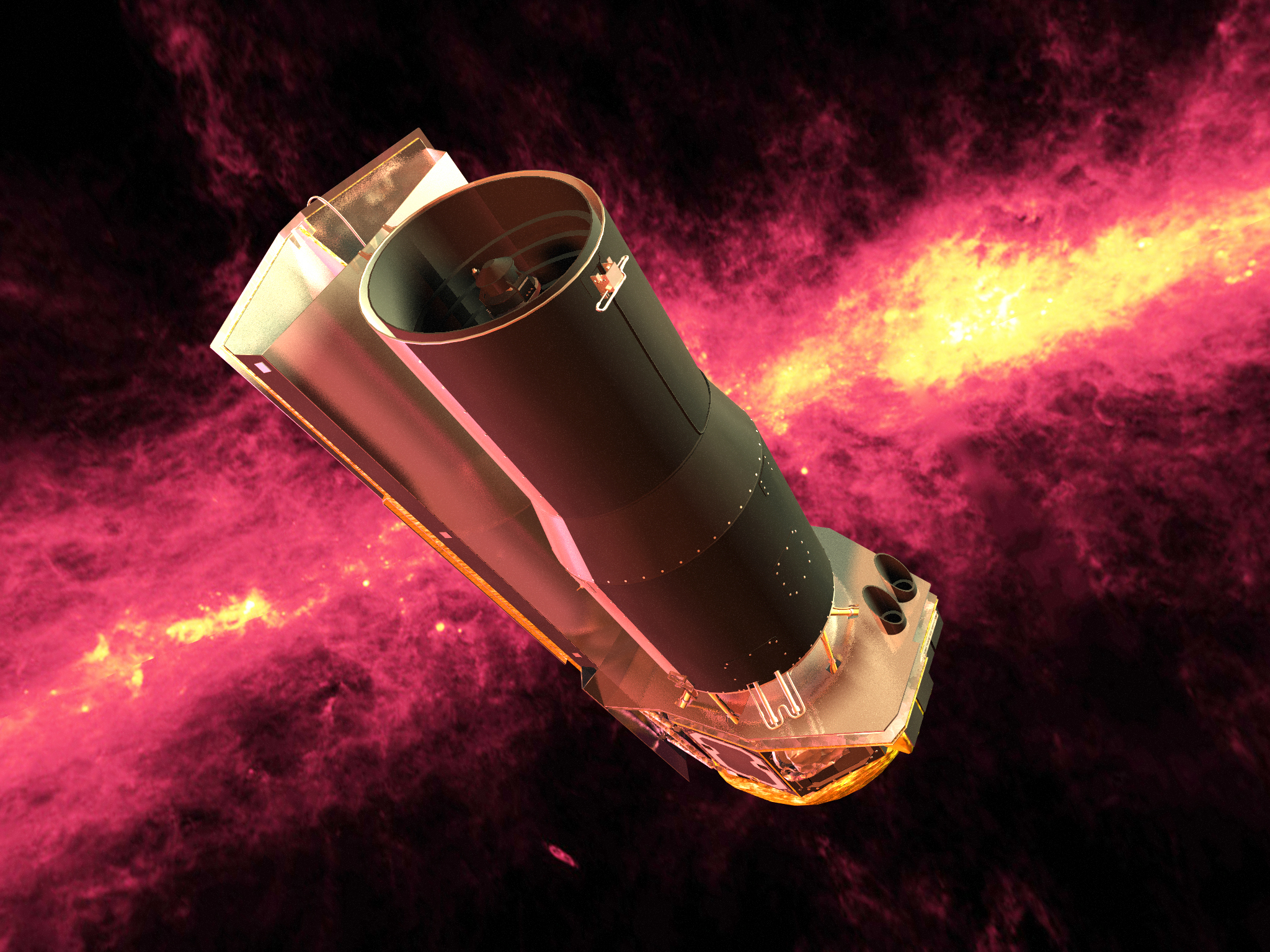 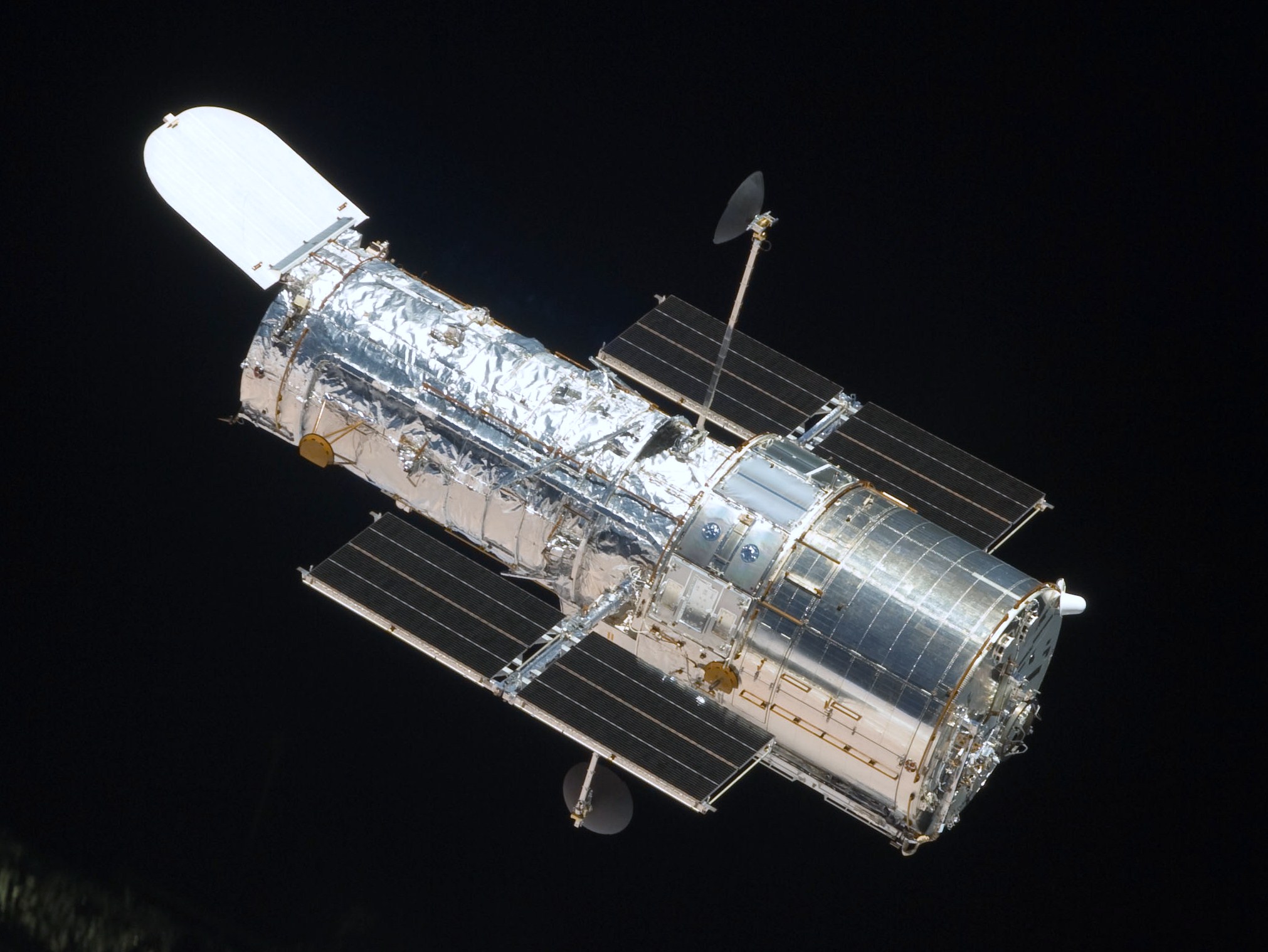 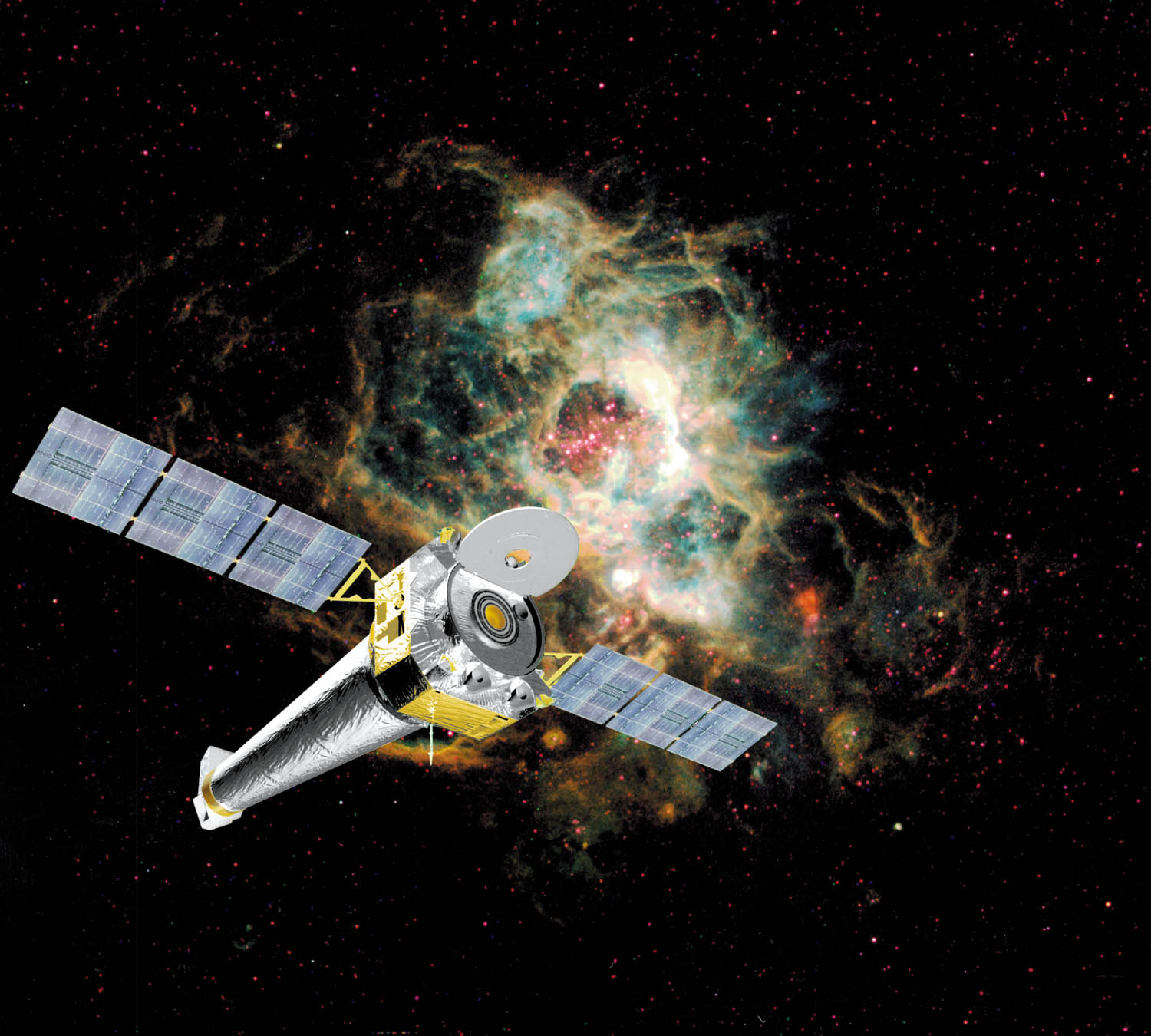 Гамма телескоп «Комптон»
Рентгенівський телескоп «Чандра»
Інфрачервоний телескоп «Спітцер»
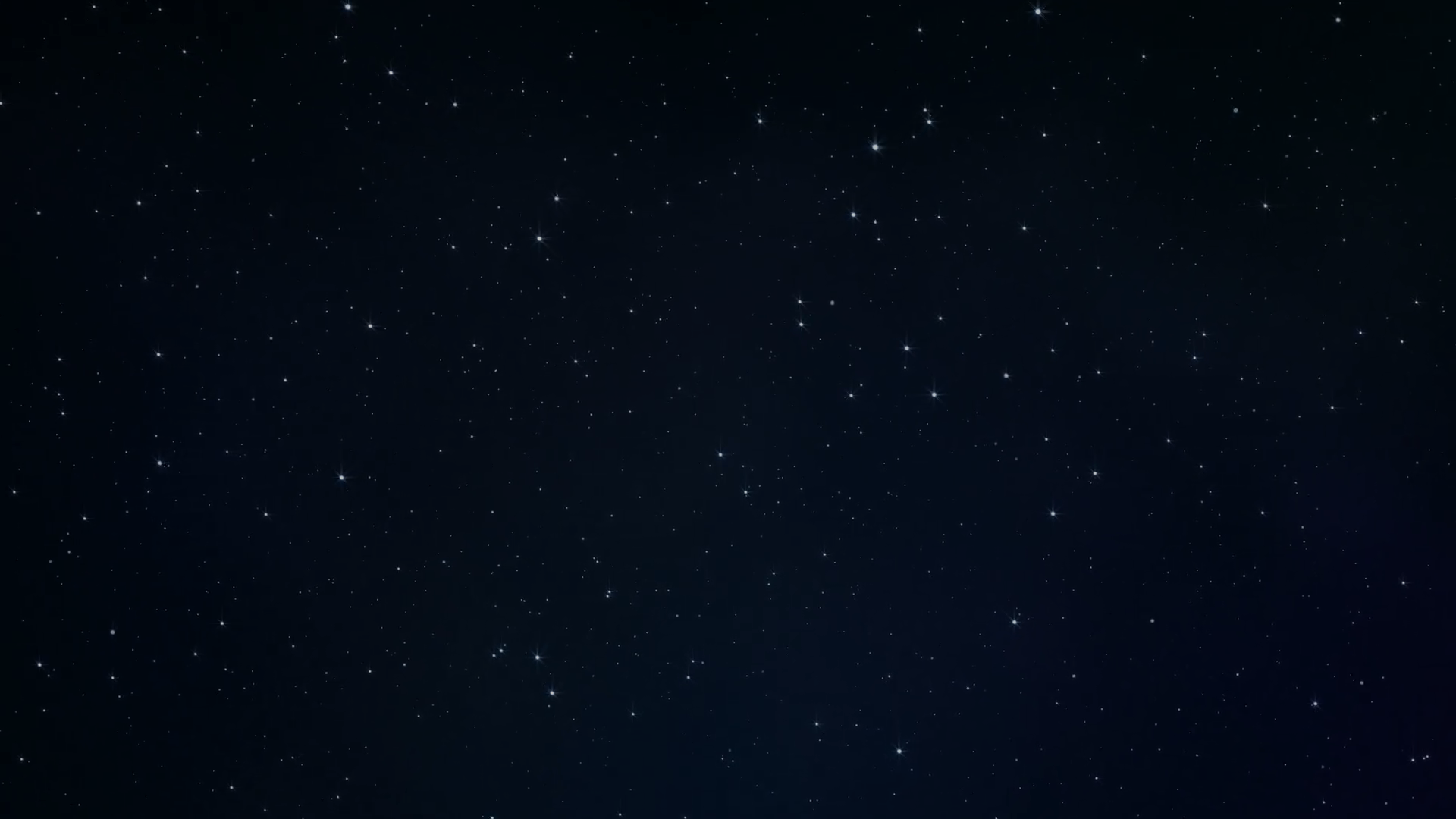 Астрономічні обсерваторії
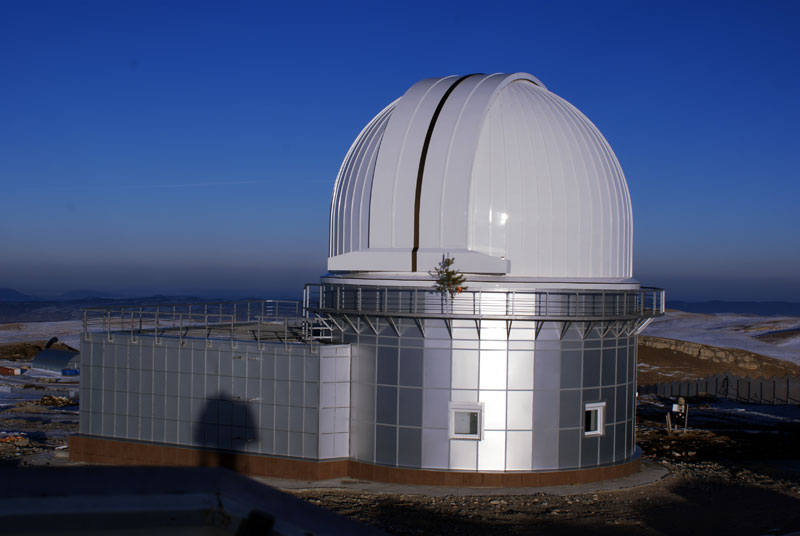 АСТРОНОМІЧНА ОБСЕРВАТОРІЯ – 
це науковий центр, де за допомогою телескопів спостерігають небесні об’єкти
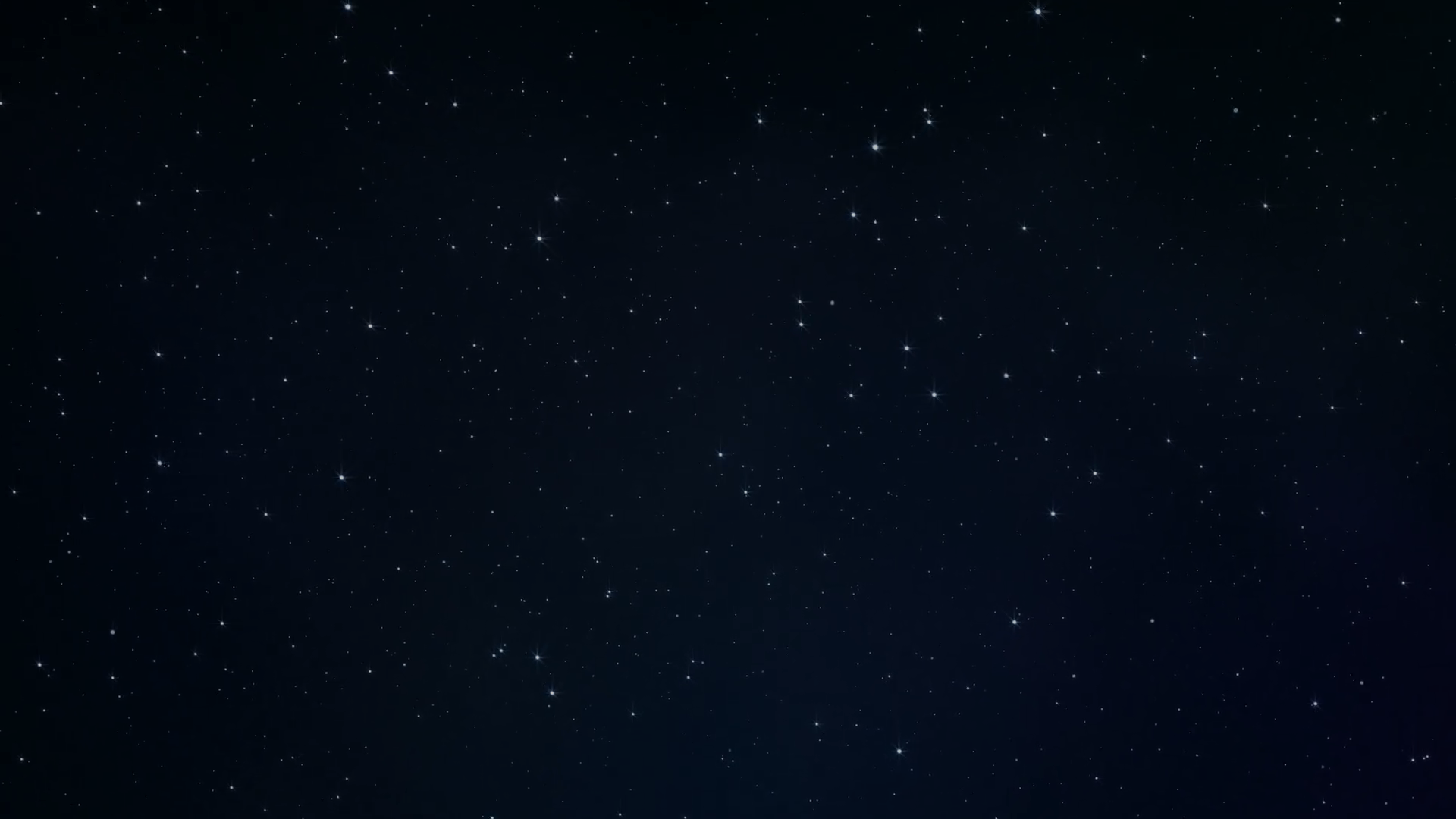 Перші обсерваторії
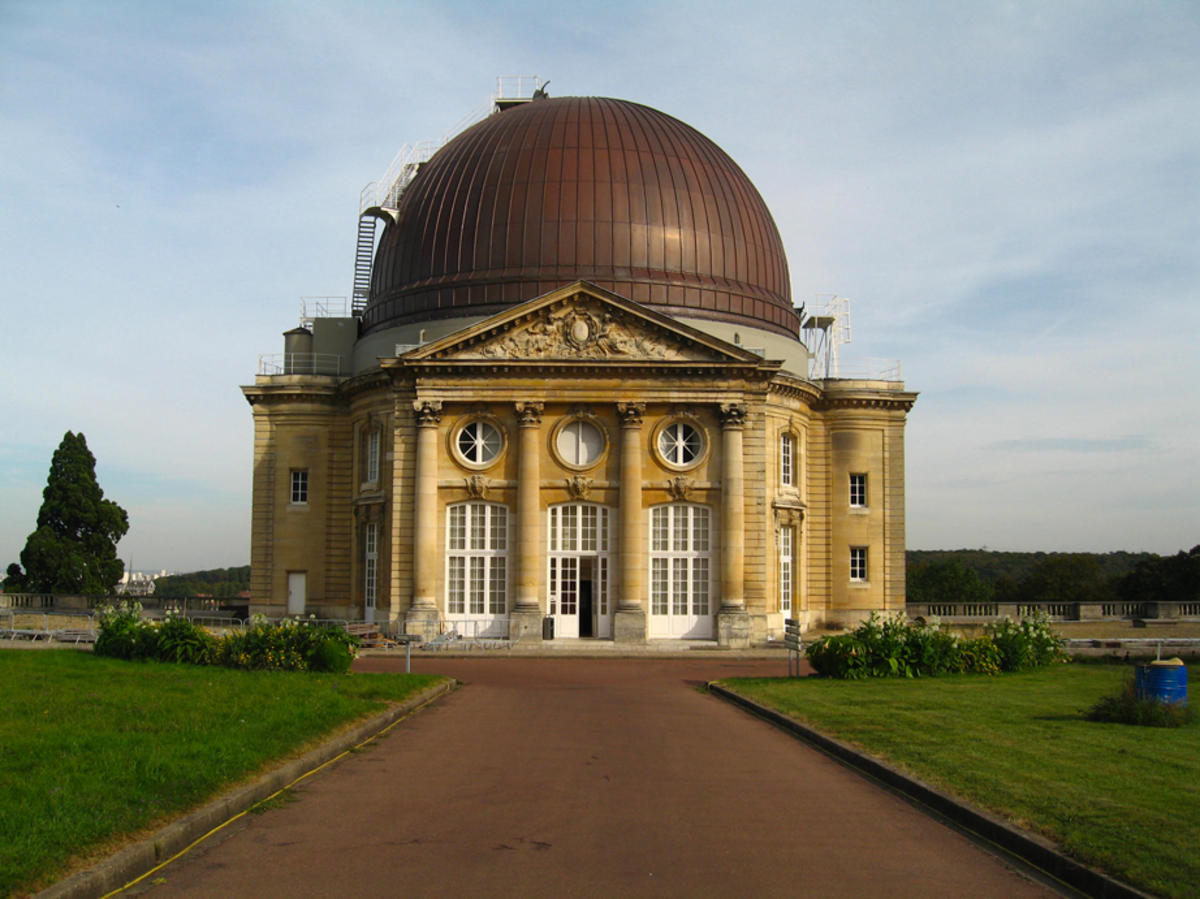 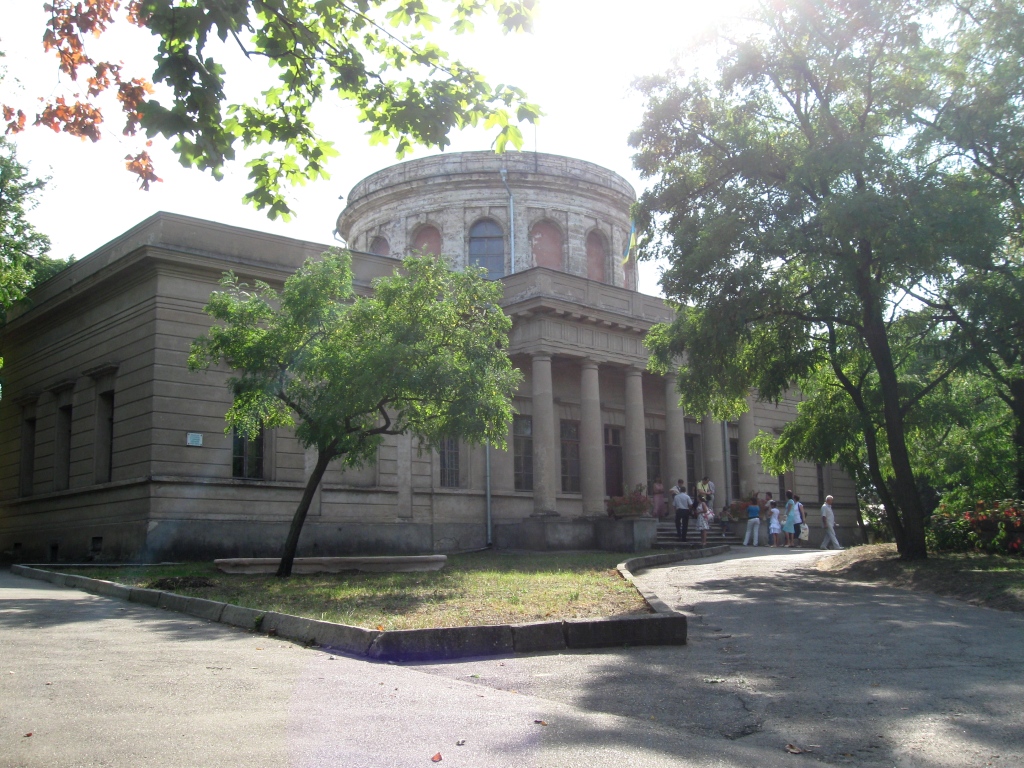 Паризька, 1671
Миколаївська, 1821
Зараз їх кількість перевищує 400
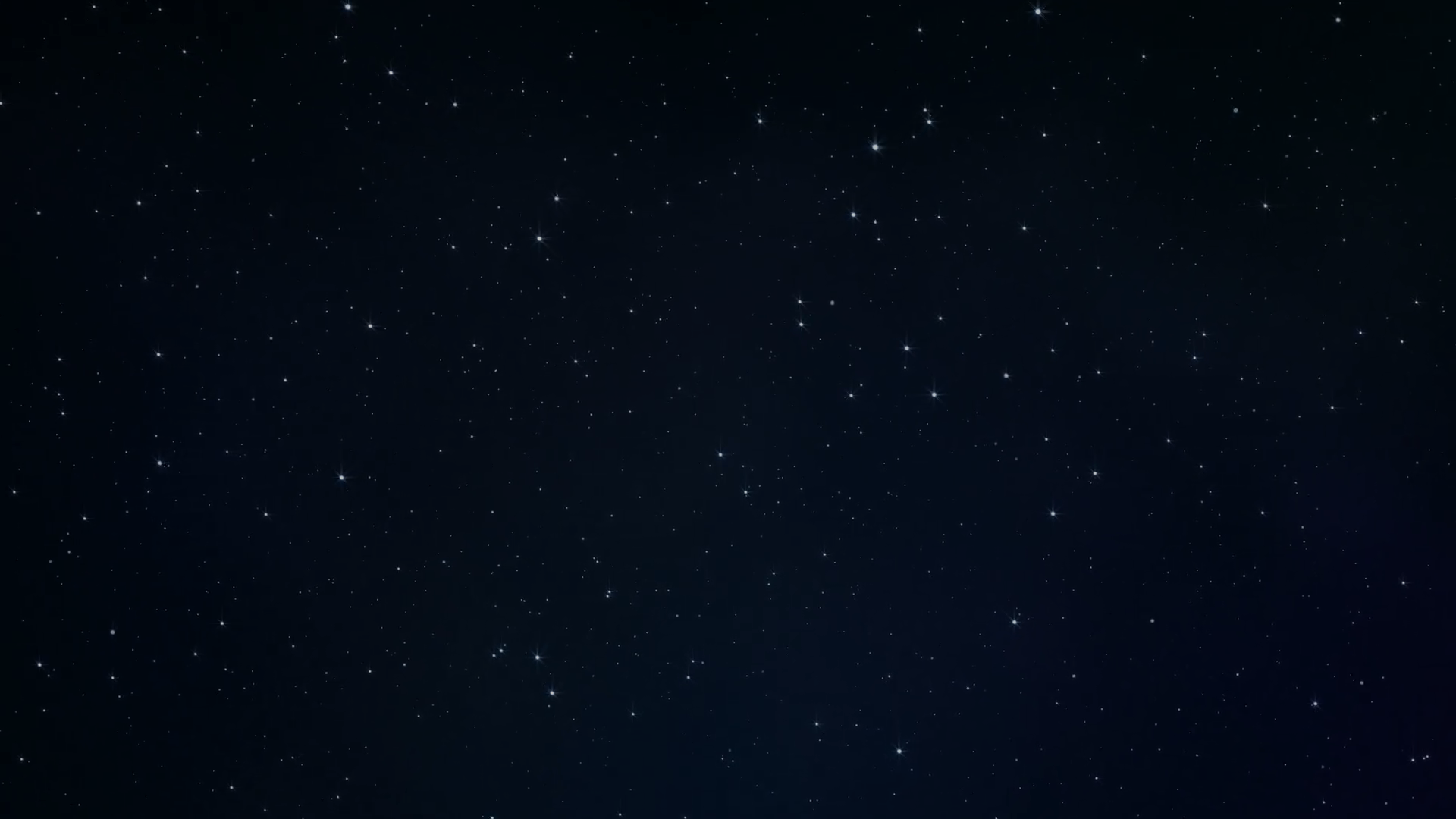 Дзеркальні телескопи (рефлектори)
Наземні
Орбітальні
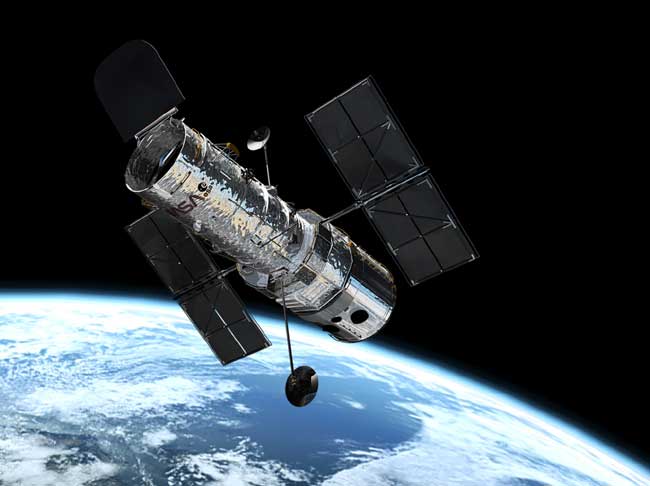 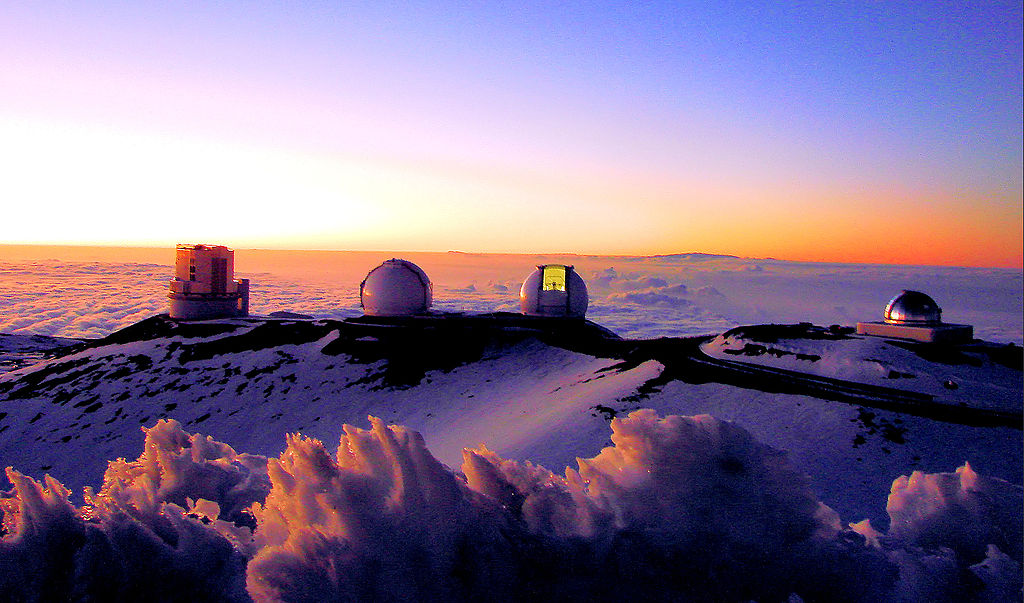 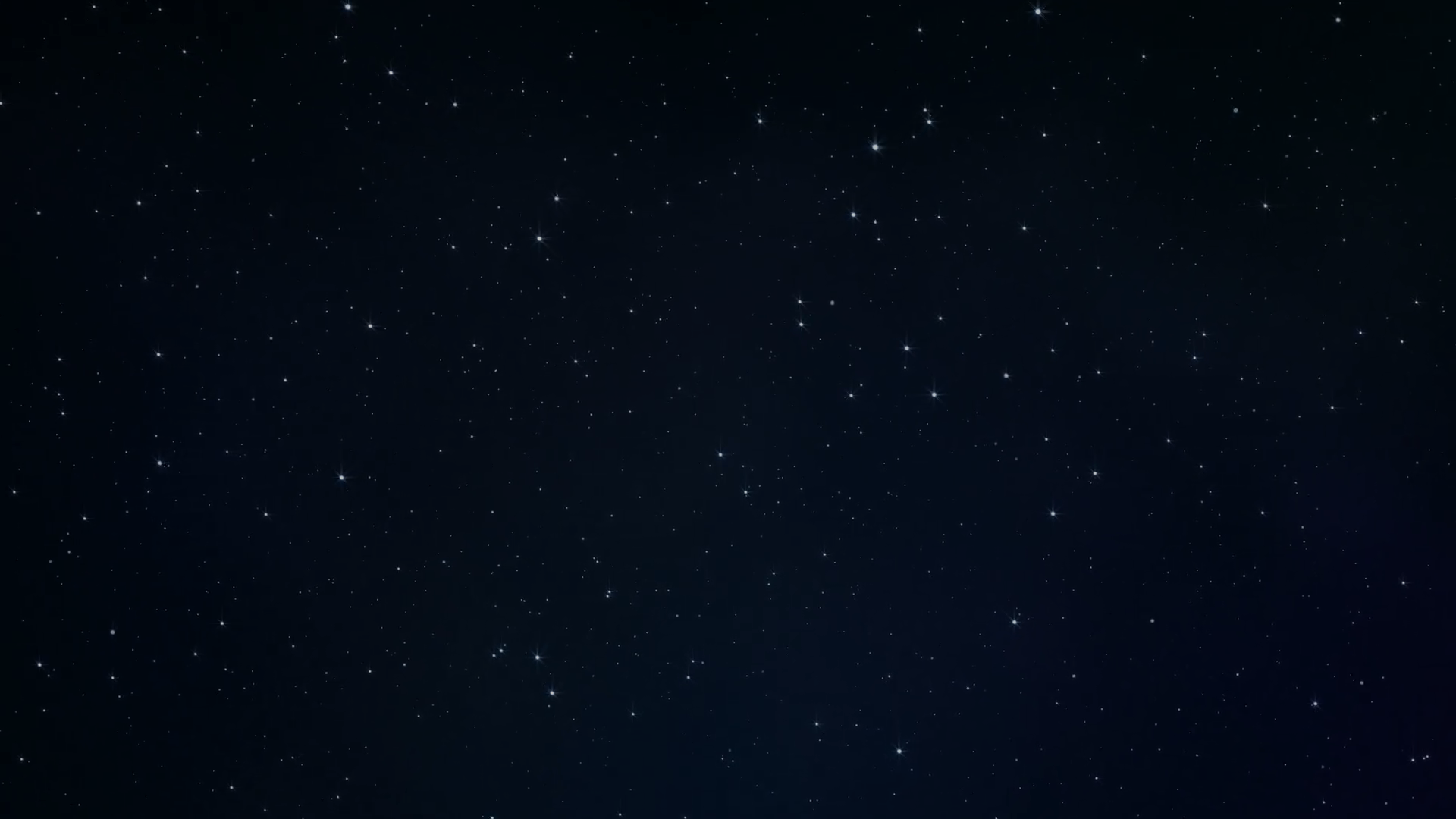 Найбільші обсерваторії
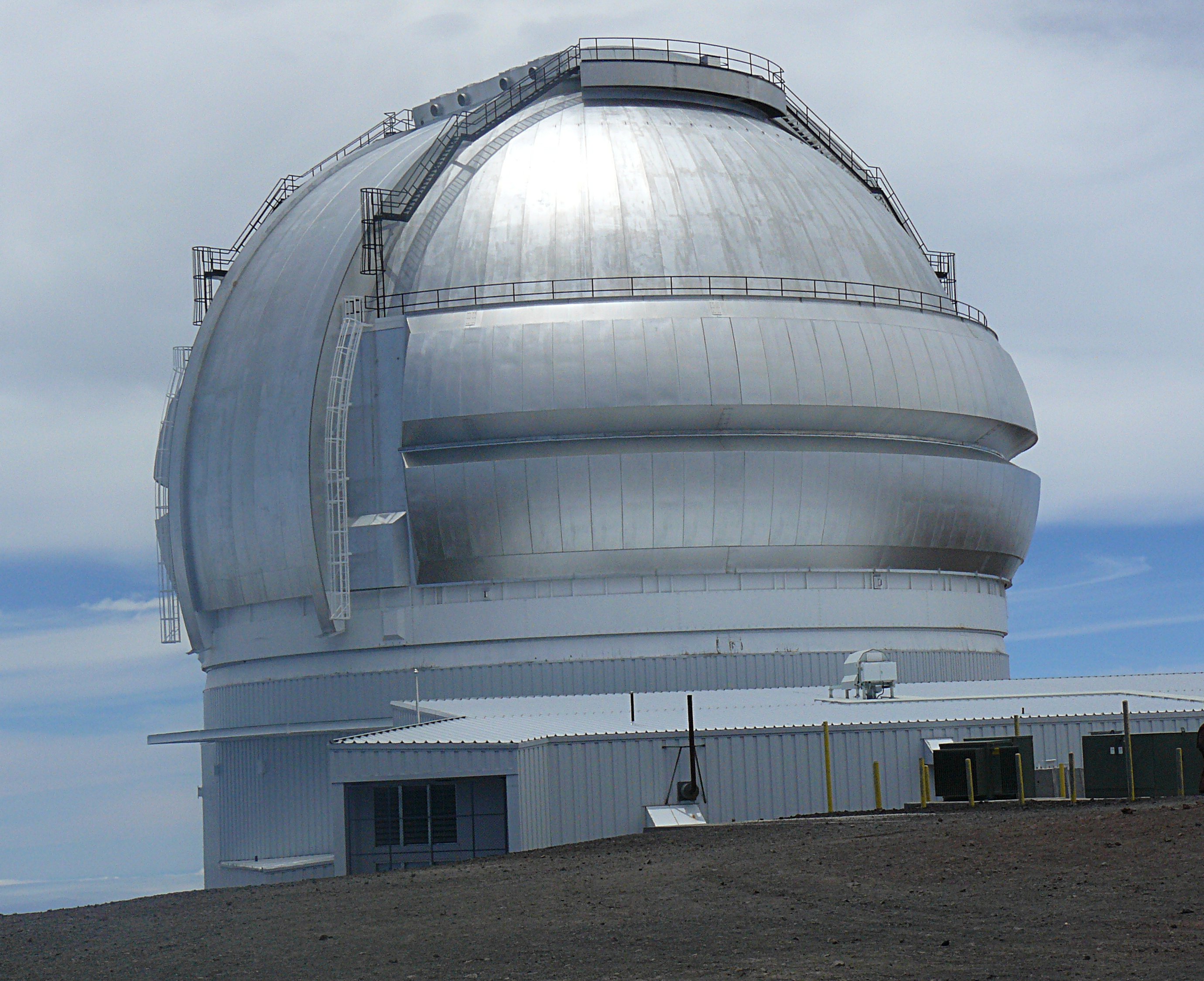 Північний Близнюк
Восьмиметровий інфрачервоний телескоп на вершині заснулого вулкану Мауна-Кеа, Гаваї
Південний Близнюк
Восьмиметровий інфрачервоний телескоп на висоті 2740 м в Андах
Джеміні (Близнюки), 
США та Чилі
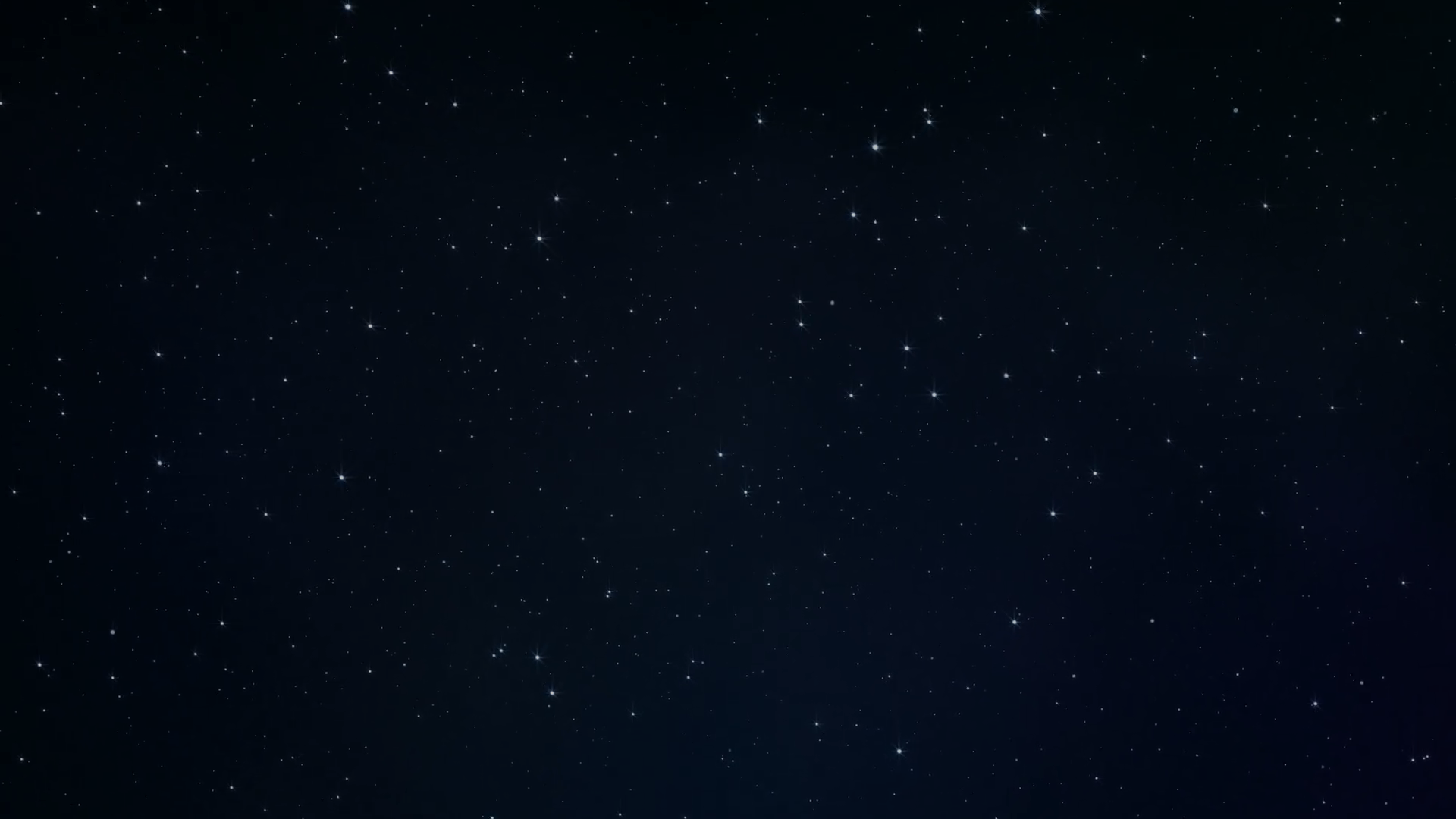 Найбільші обсерваторії
Найбільший телескоп-рефрактор у світі із діаметром головної лінзи 102 см (40 дюймів)
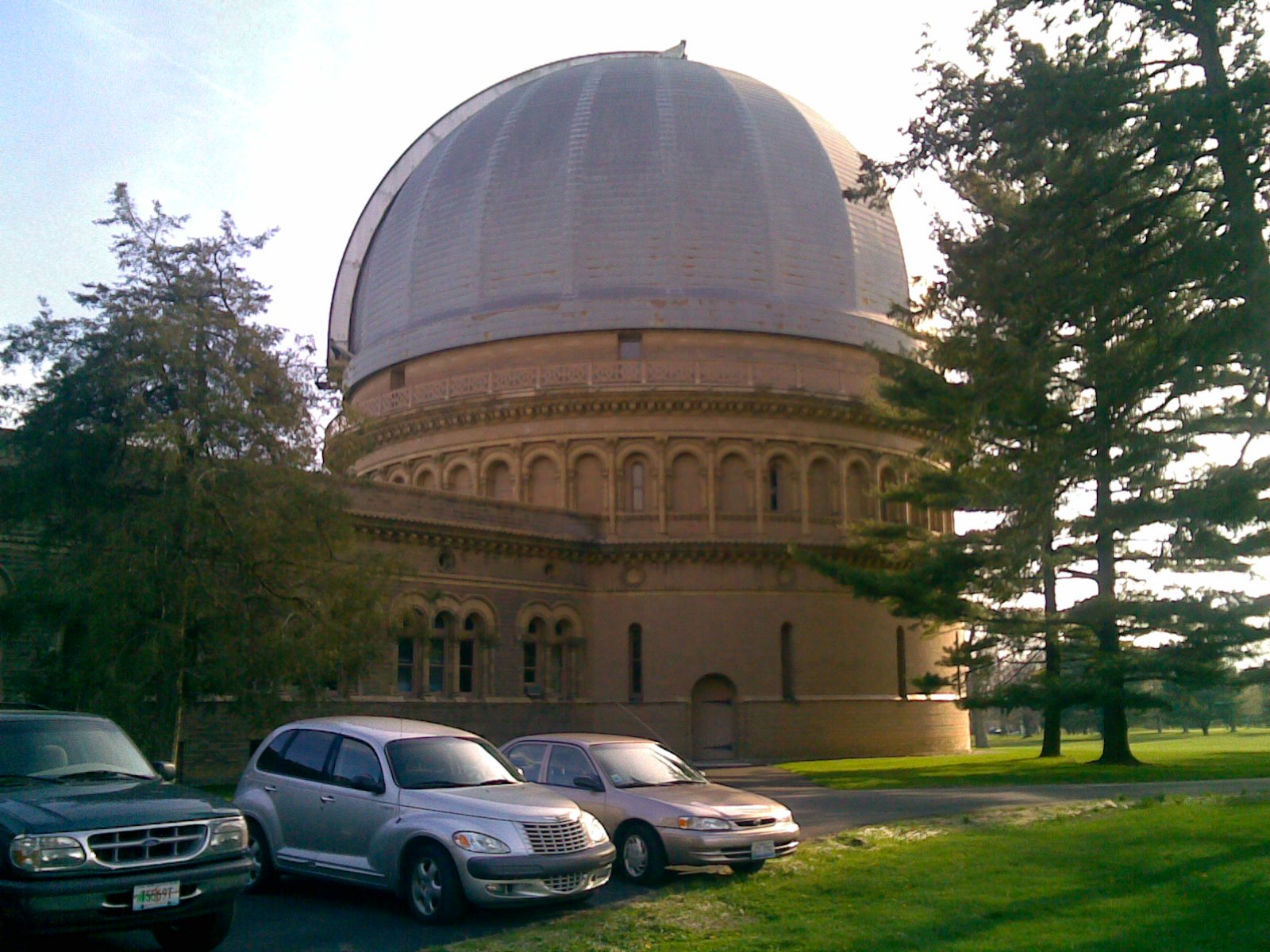 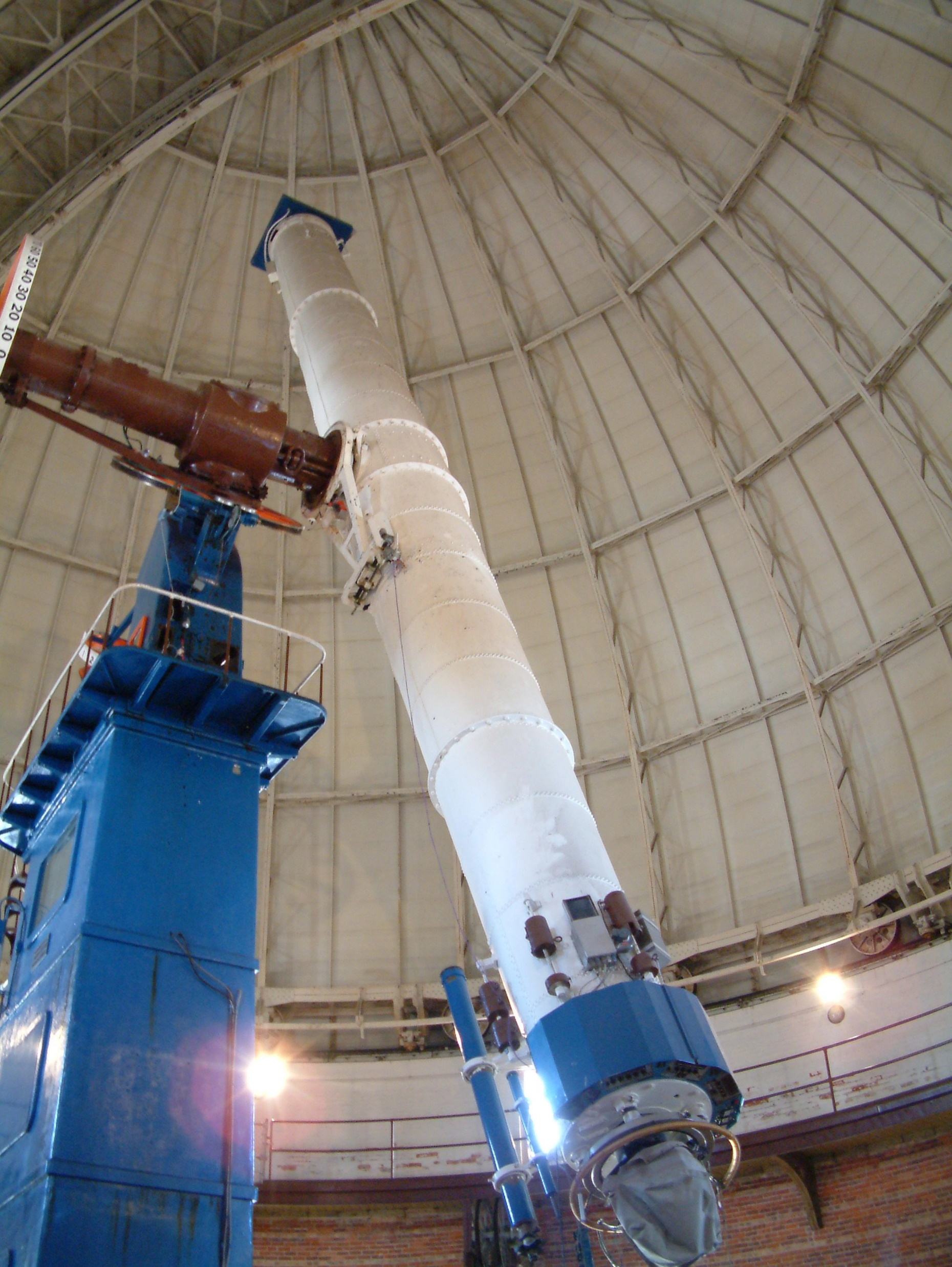 Єркська обсерваторія,
Чикаго, США
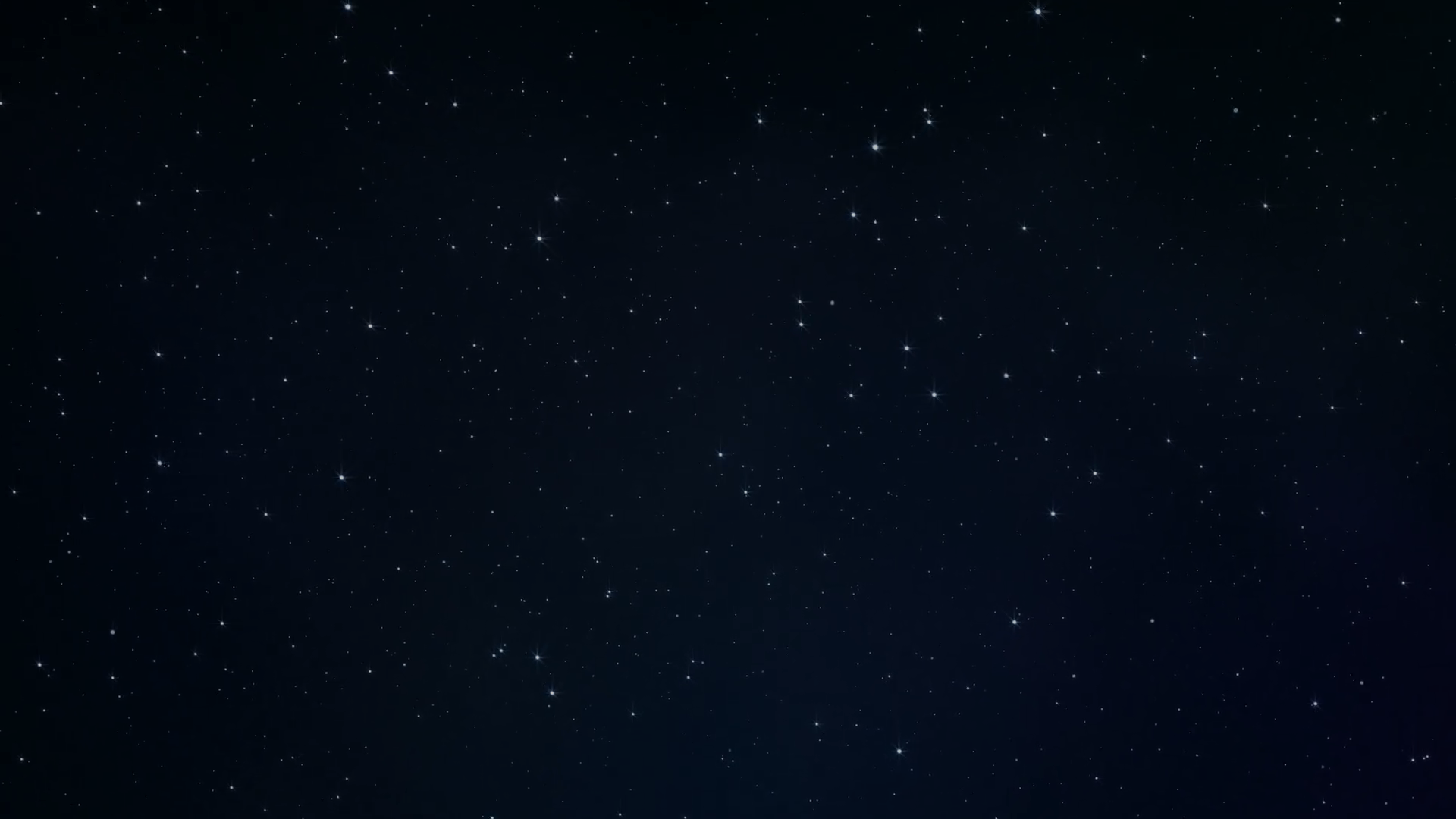 Найбільші обсерваторії
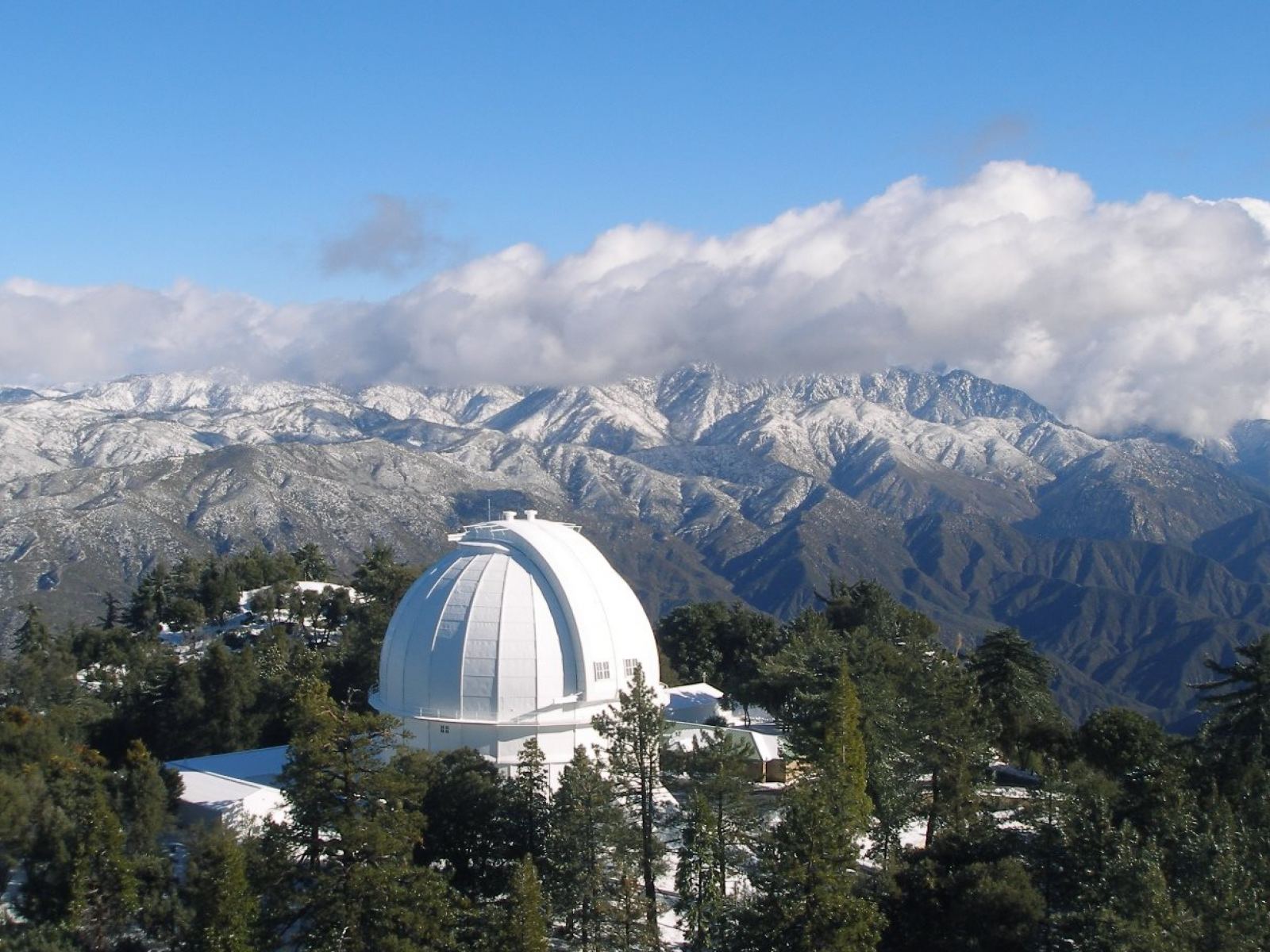 Обсерваторія на горі Вільсон, на північний захід від Лос-Анджелеса, Каліфорнія
Маунт-Вілсон,
США
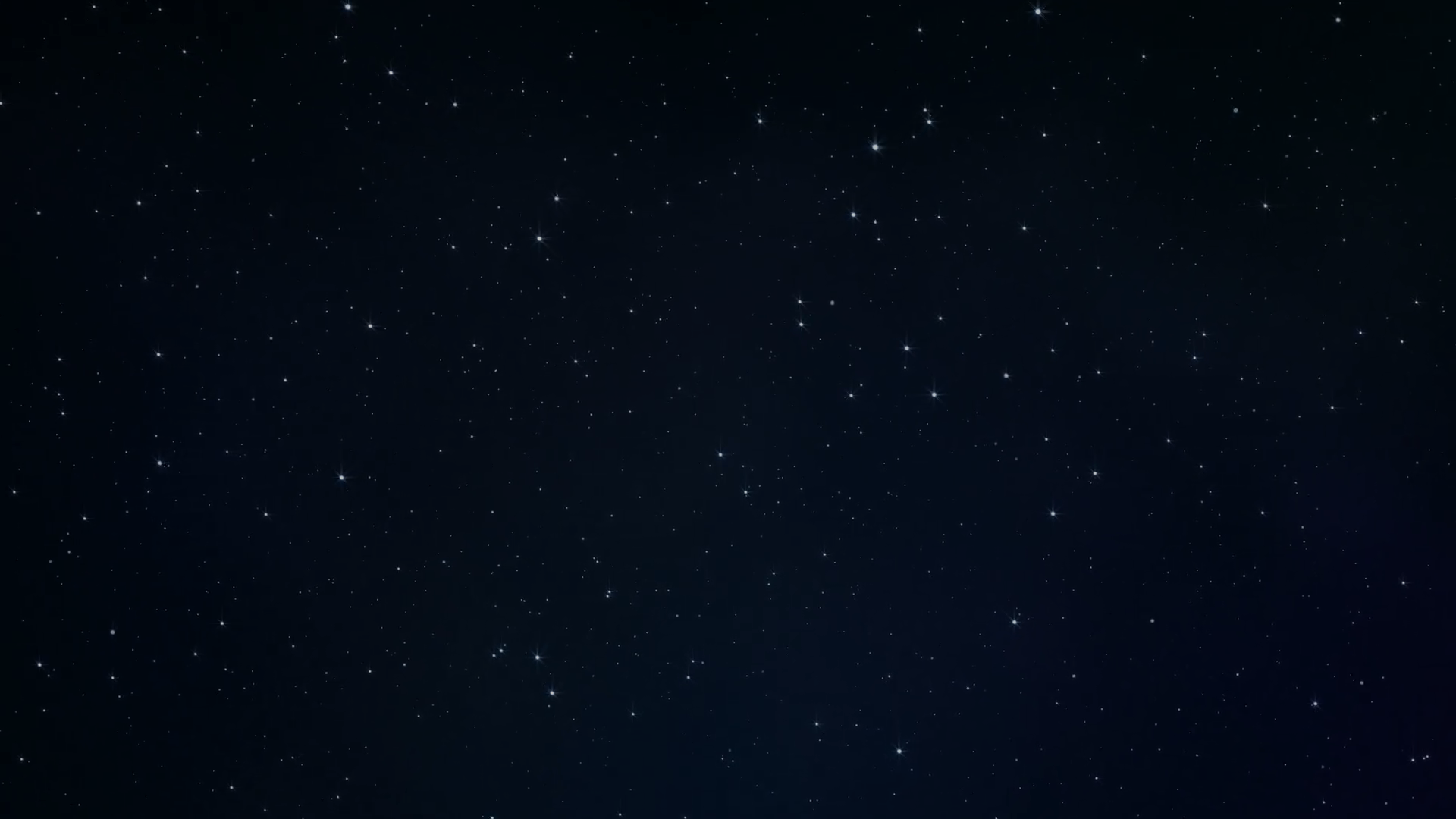 Обсерваторії України
В Україні працює 7 обсерваторій
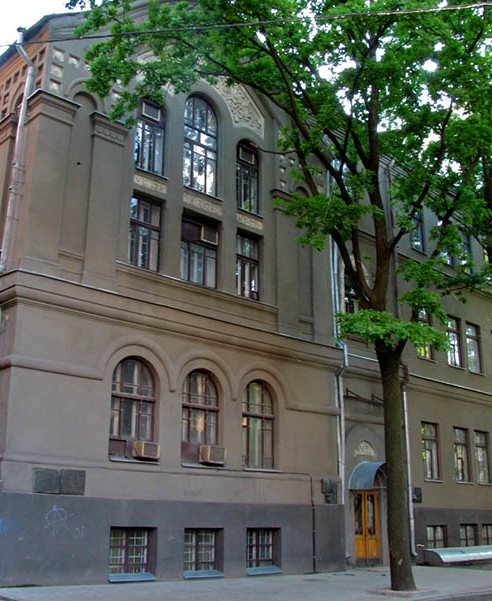 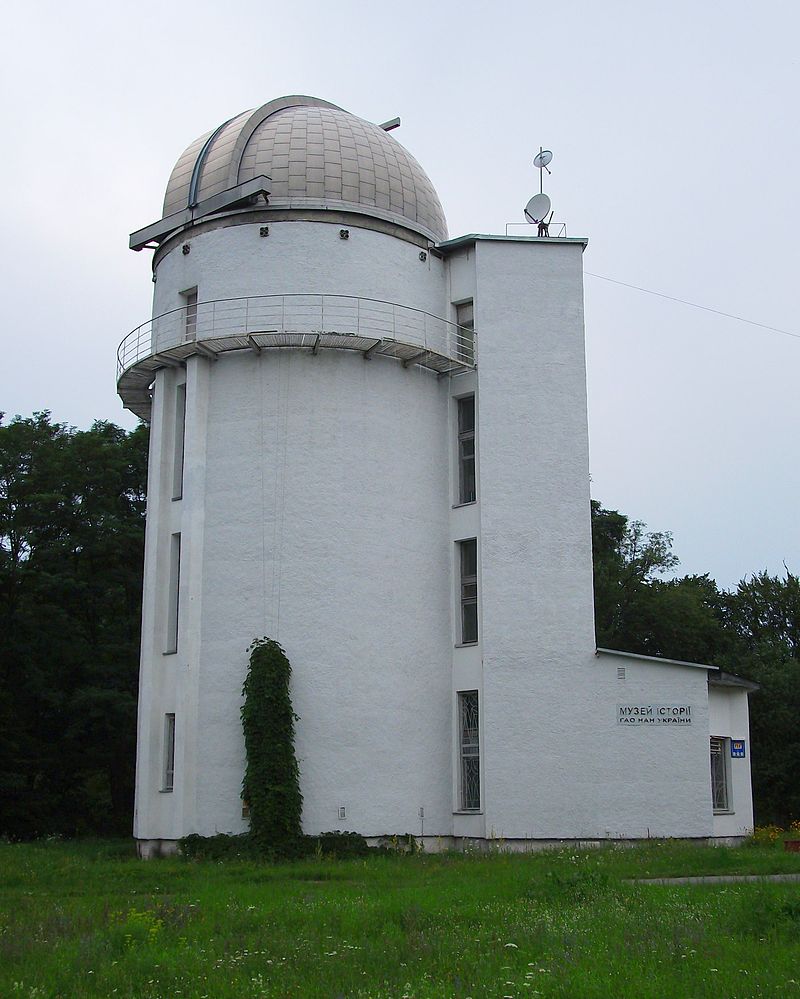 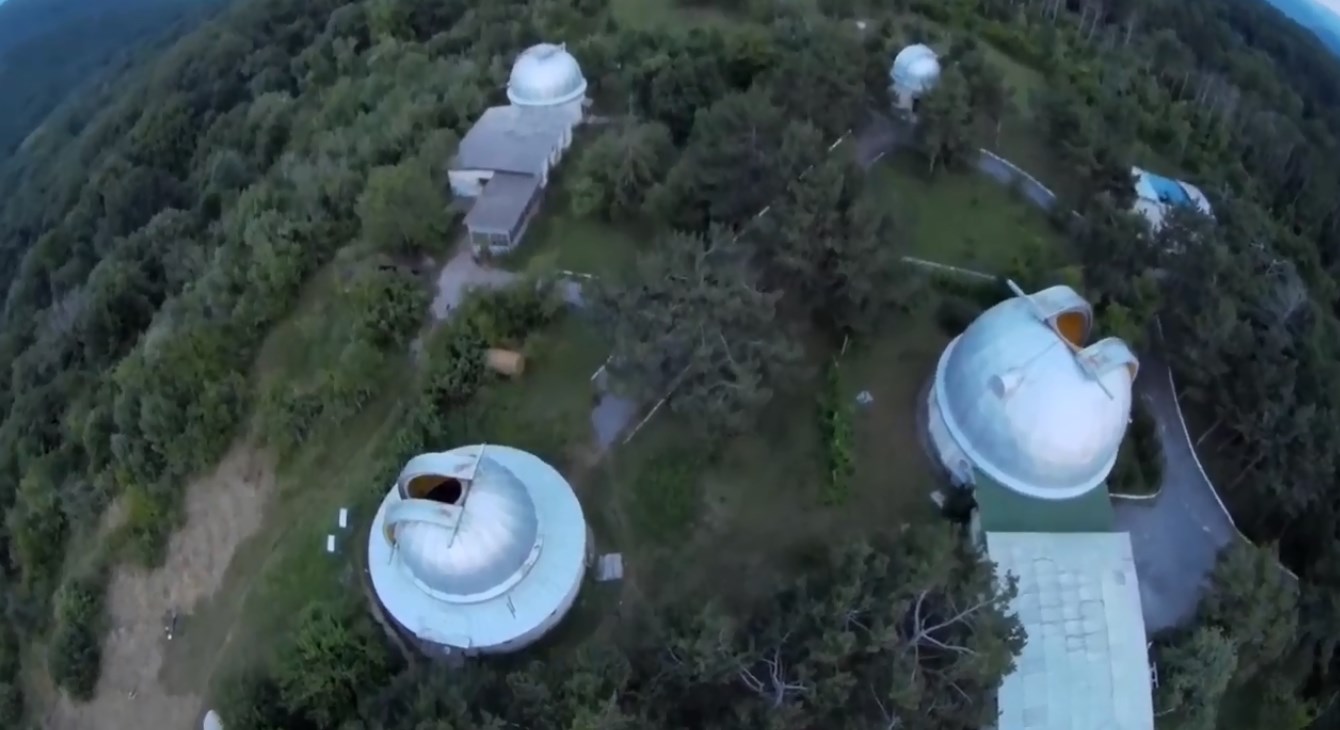 Головна астрономічна обсерваторія НАН України
Харківський інститут радіоастрономії
Кримська астрофізична обсерваторія
Українські астрономи
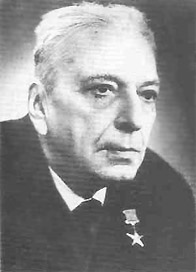 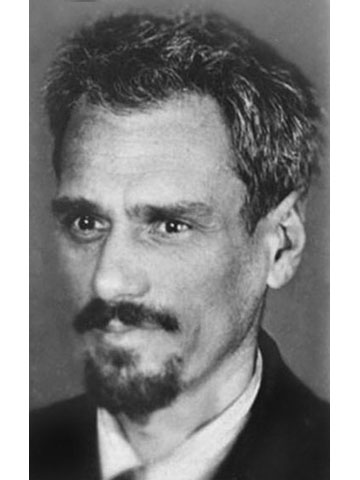 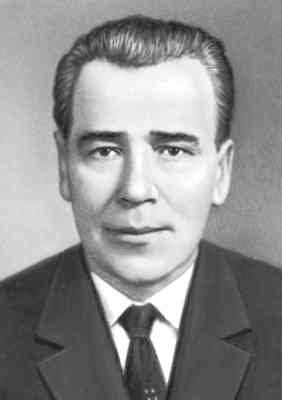 М. П. Барабашов (1894 – 1971)
Ю. М. Кондратюк (1897-1942)
М. К. Янгель (1911-1971)
Створені перші космічні апарати за їхнью участю
Внесок українських вчених
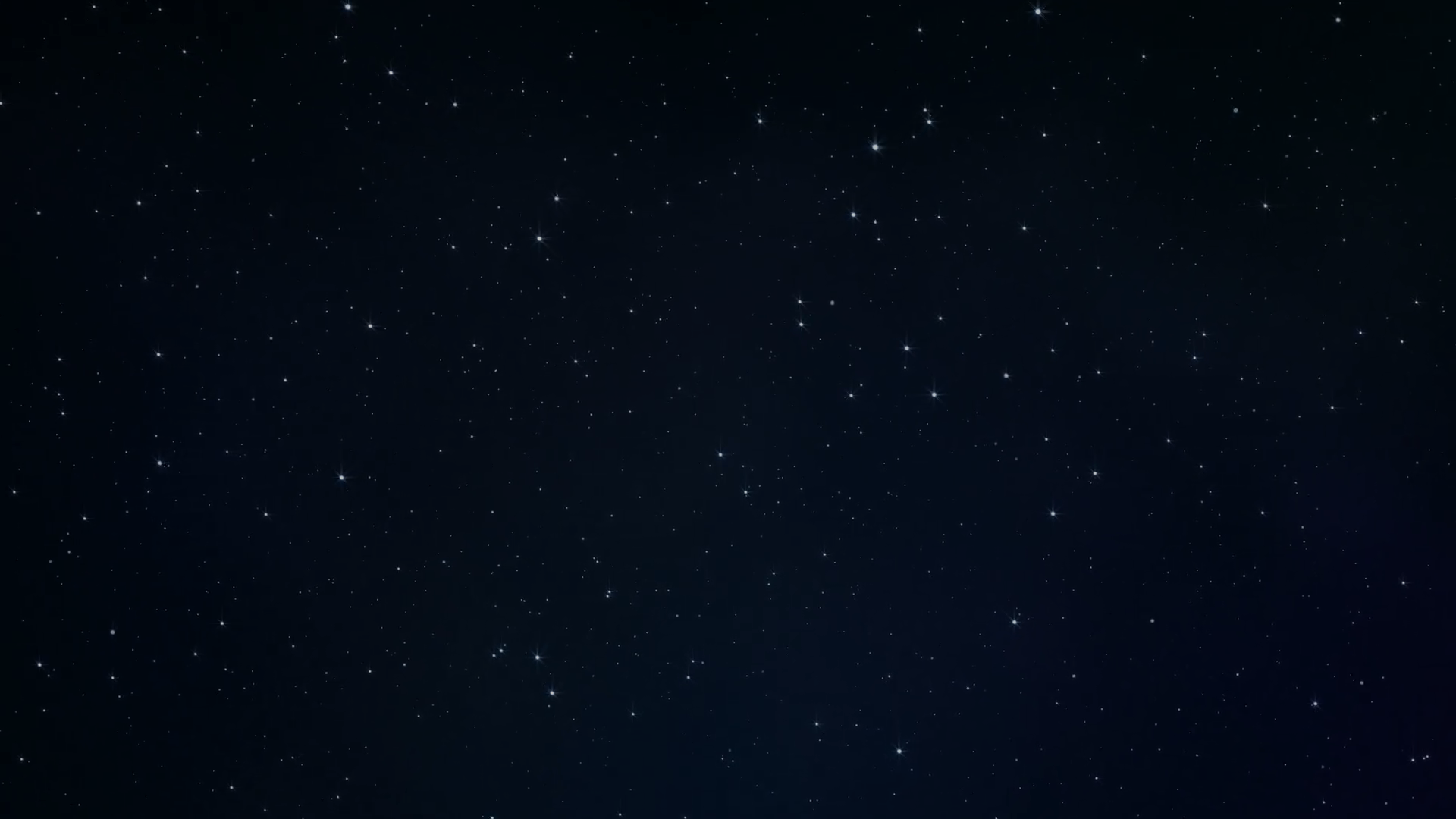 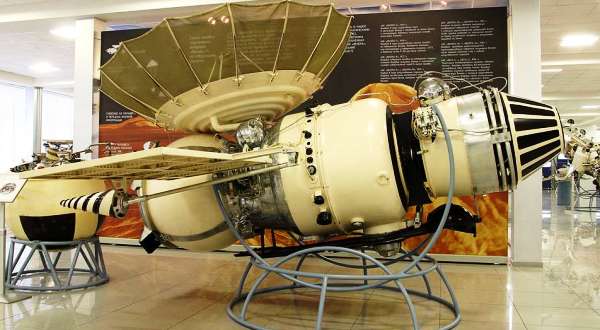 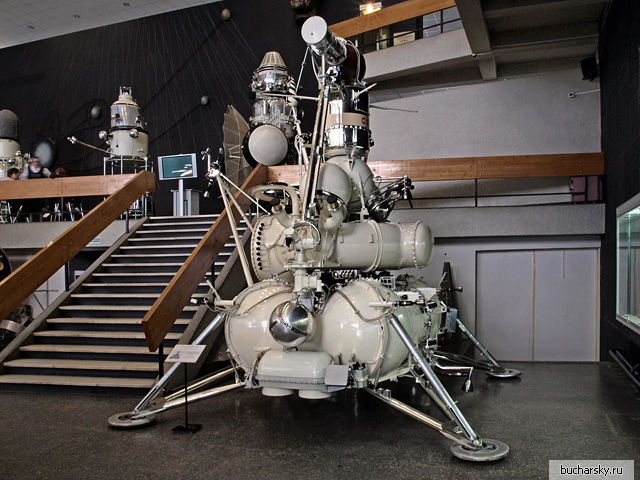 АМС «Венера»
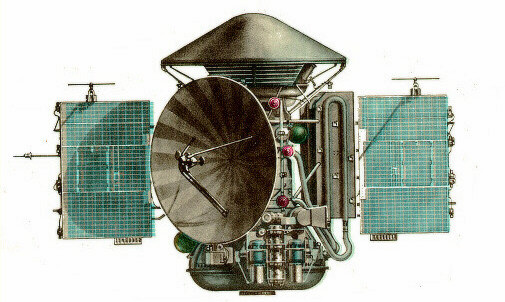 АМС «Марс»
АМС «Луна»
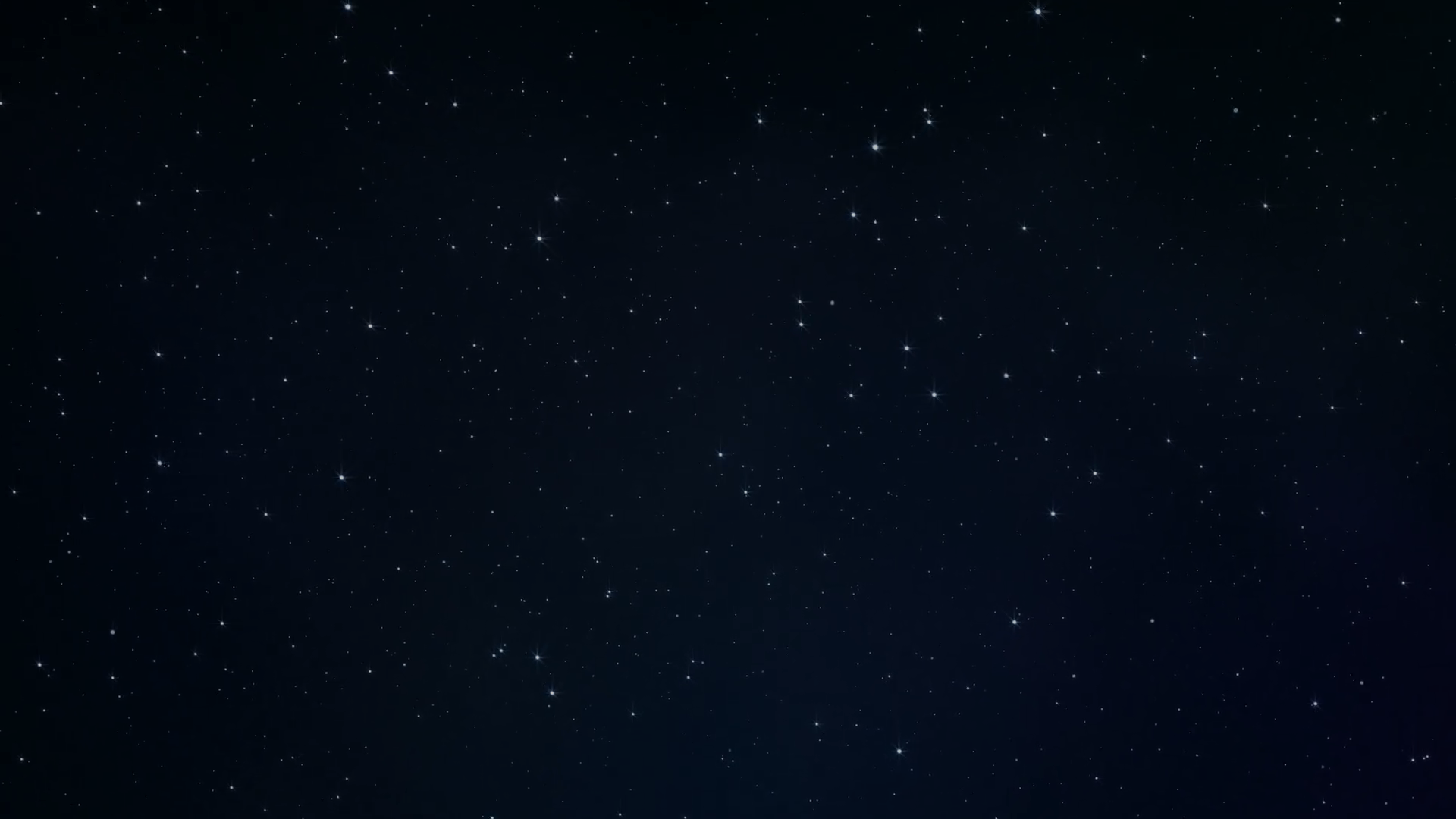 Поміркуємо
1. Які досягнення науки, техніки та новітні технології допомогли побудувати та використовувати сучасні космічні та наземні телескопи?
2. Які космічні телескопи ви знаєте. Які з них входять до серії «Великі телескопи»?
3. Яка обсерваторія вважається найстарішою у світі?
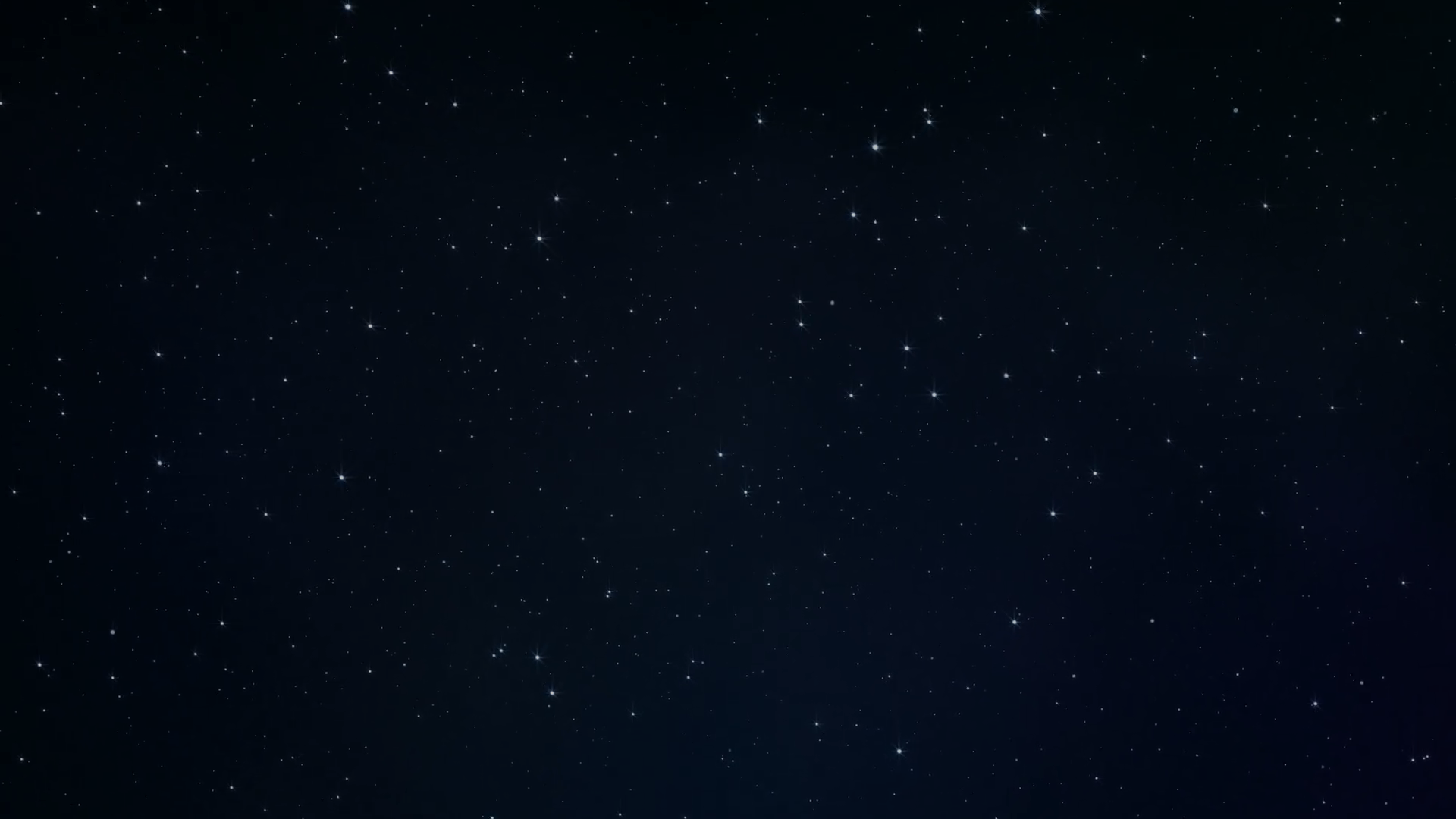 Поміркуємо
4. Що ви знаєте про найбільші сучасні обсерваторії: Джеміні, Єрська та Маунт-Вілсонівська
5. Які обсерваторії працюють в Україні? Який внесок українських вчених у дослідженні Всесвіту
6. Чому сучасні наземні астрономічні обсерваторії як правило, розміщують високо в горах?
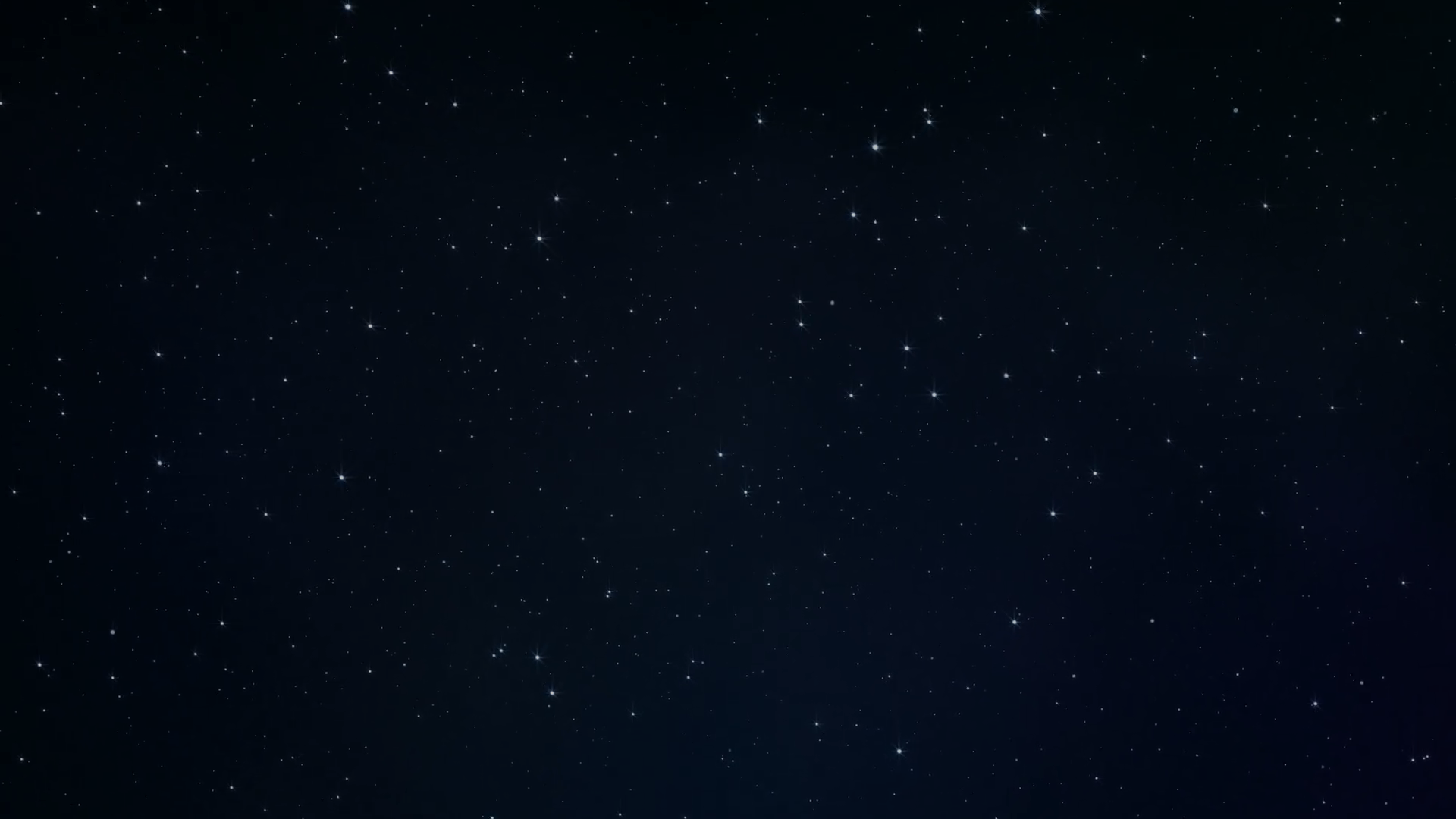 Рефлексія
	На уроці я зрозумів …
	На уроці найцікавішим було …
	На уроці мені було найважче …
	У мене виникло запитання …
	На наступний урок я хотів би …
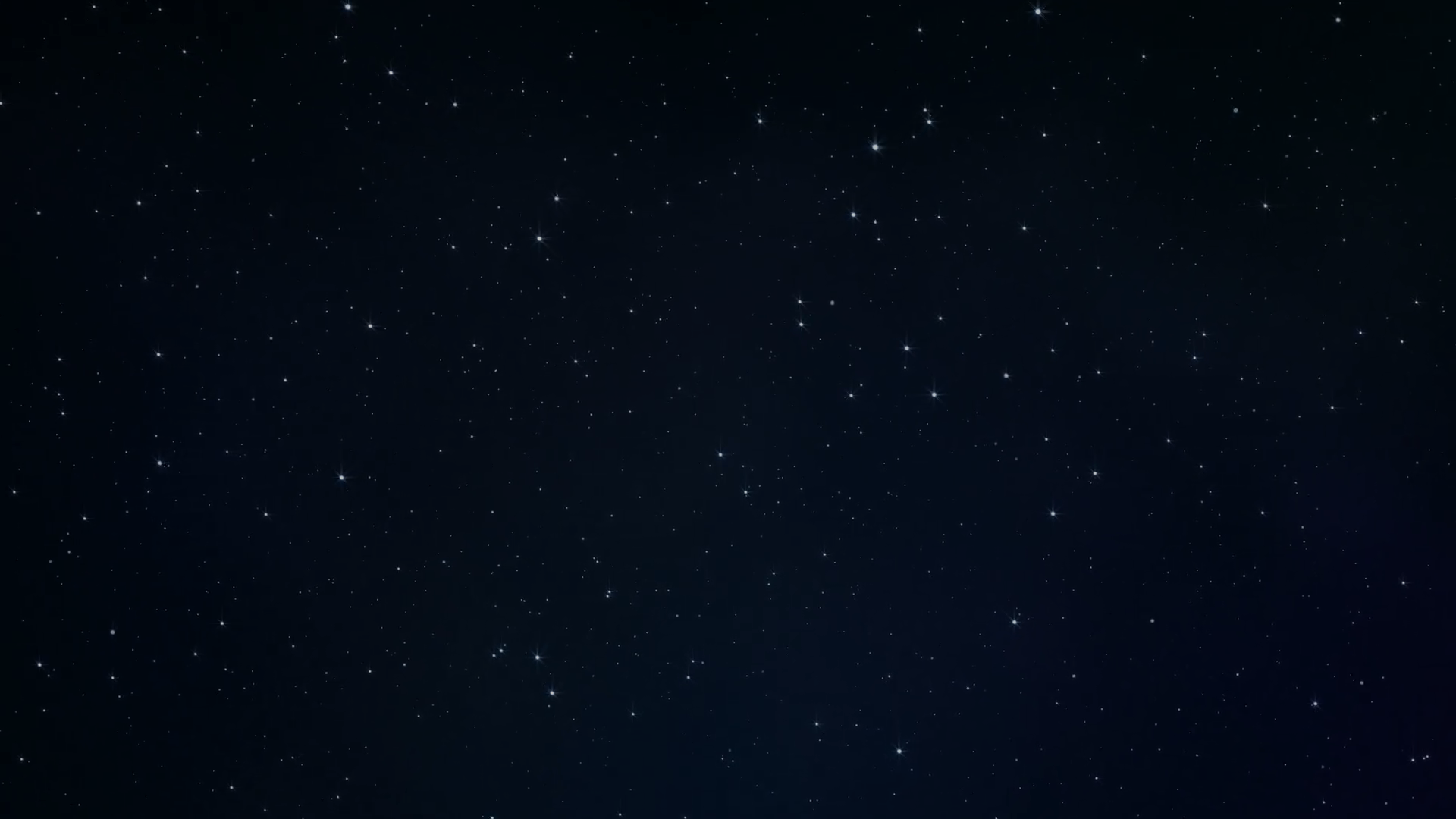 Домашнє завдання
Прочитати тема 2, пункт 3 (С. 39-42), 
Контрольні запитання С. 42
Завдання для дискусії та спостереження (С.39) 
Інтерактивне навчання С.29 та 42
Підготуватися до контрольної роботи (повторити тему 1 та 2)